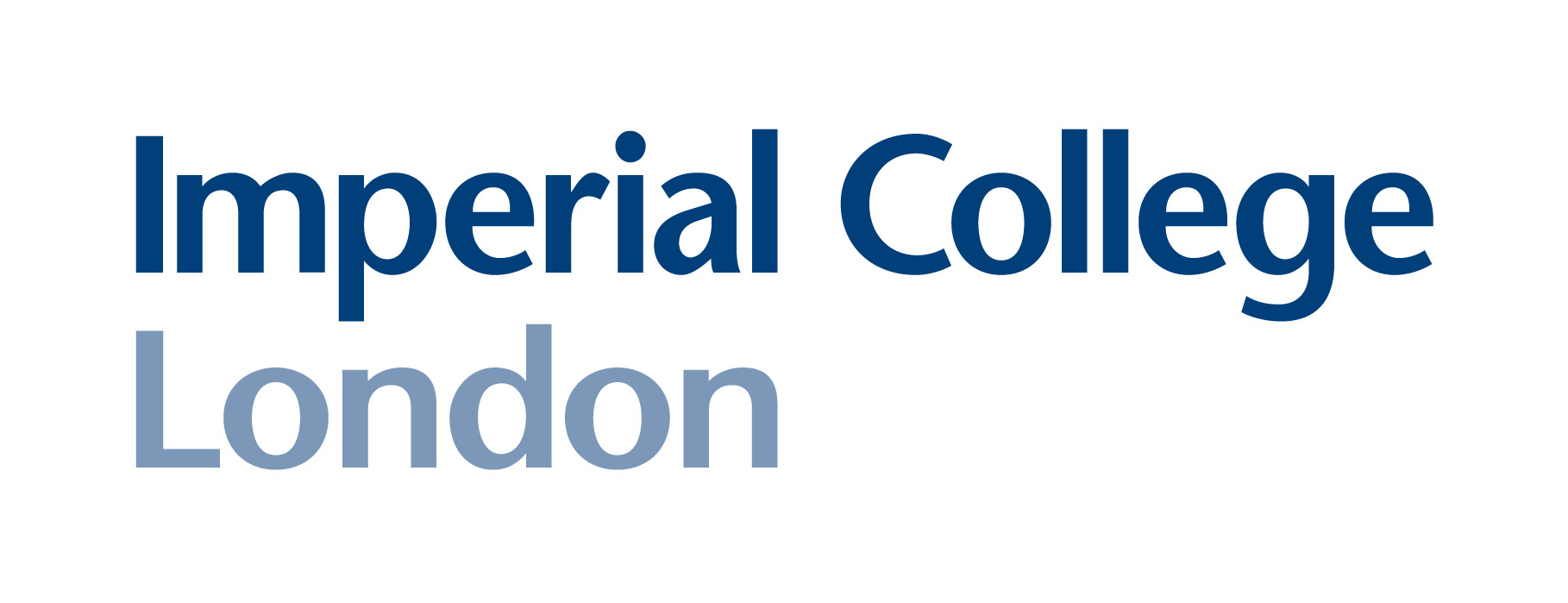 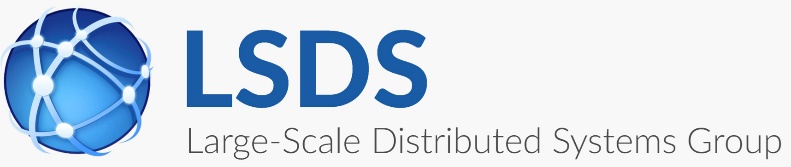 Large-Scale Data & Systems Group
Serverless Confidential Containers:Challenges and Opportunities
Carlos Segarra
(w/ Tobin Feldman-Fitzthum, Daniele Buono, and Peter Pietzuch)Large-Scale Data & Systems (LSDS) Group - Imperial College London
Visiting IBM TJ Watson (Sep'23 – Nov'23)https://carlossegarra.com<cs1620@ic.ac.uk>
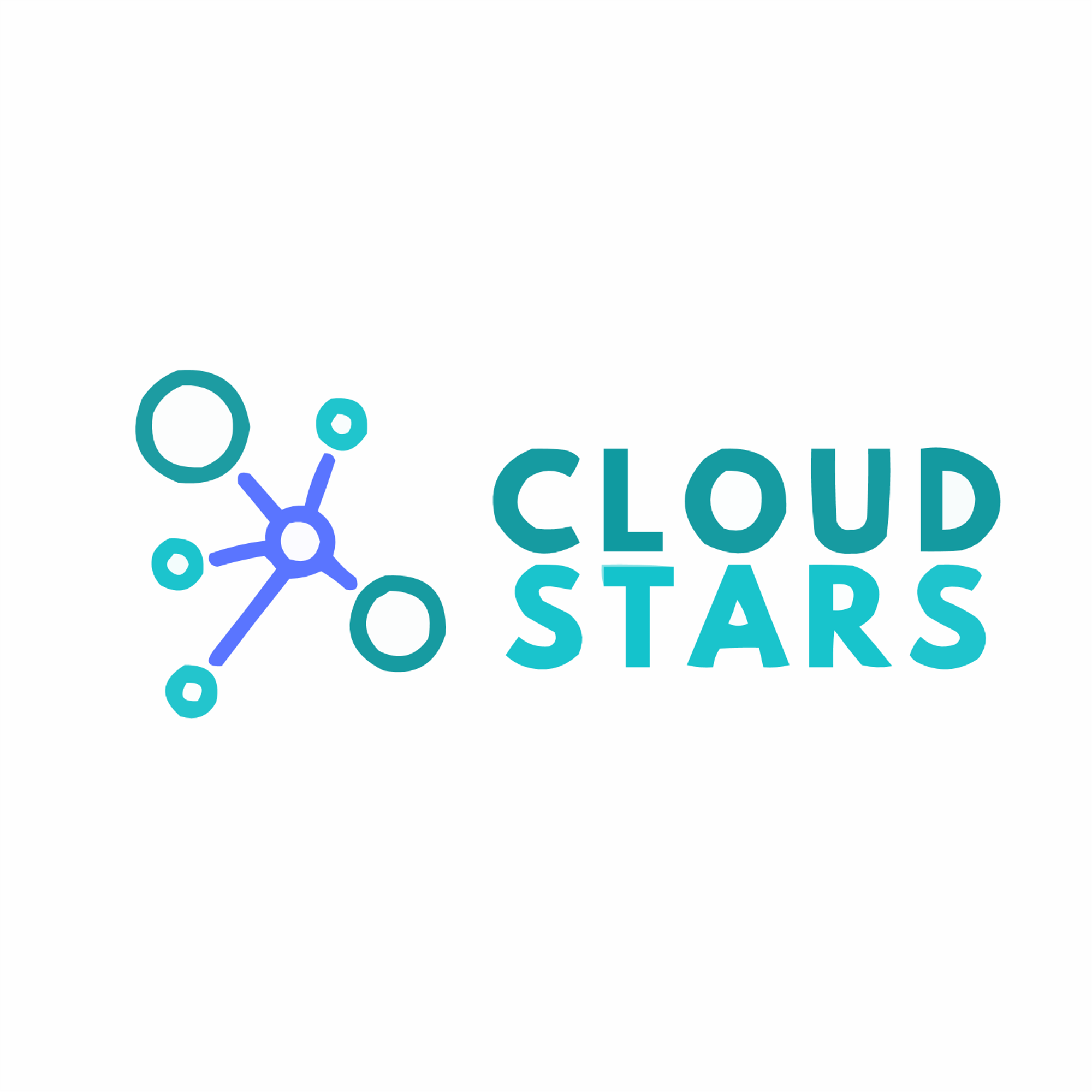 Intelligent Serverless and Cloud Applications Symposium – Zurich 18/06/2024
[Speaker Notes: Aim for 30' presentation + Q&A]
Agenda
1. Introduction to Confidential Serverless
- Characterising serverless functions: Cold/Warm starts and burstiness
- Problems with existing serverless offerings
2. Background:
- Design space for confidential serverless
- Kata and Confidential Containers
3. PoC: Knative on Confidential Containers
4. Evaluation
- Cold-Starts
- Warm-Starts
- Instantiation Throughput
2
Carlos Segarra - Imperial College London
Introduction: Serverless Functions
Worker
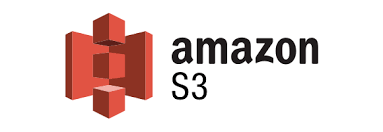 Events
Frontend
Worker
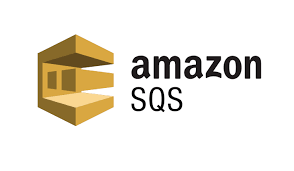 Register
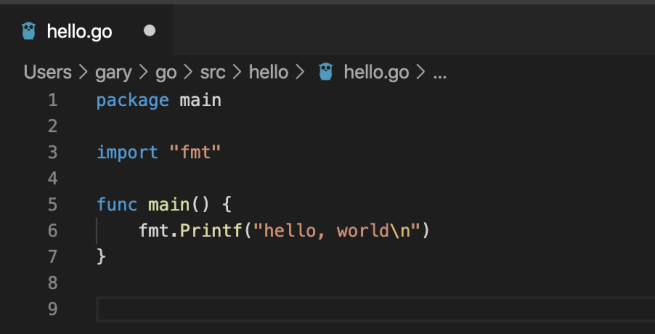 Worker
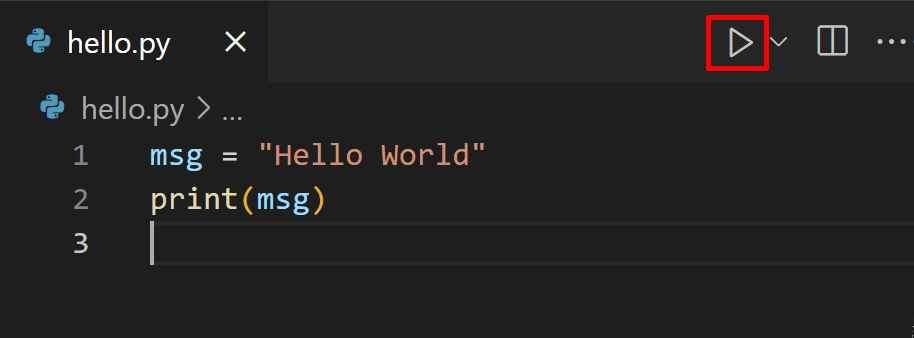 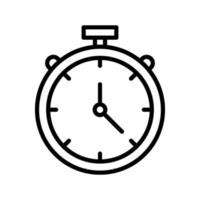 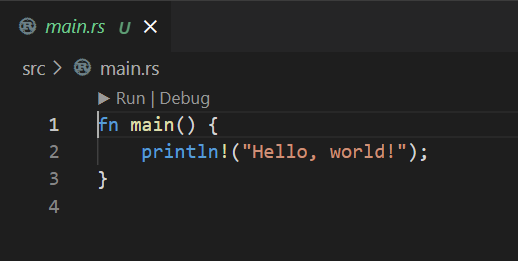 (Functions)
3
Carlos Segarra - Imperial College London
[Speaker Notes: For simplicity, and throughout the presentation, I will focus on one particular kind of long-running compute-intensive application; scientific applications.
Other kinds of long-running compute-intensvie applications would be, for example, ML model training.
Anyhow, scientific applications are still prevalent and very common place. Examples of such applications include:
Weather forecasting
Molecule dynamics simulations
Aerodynamics simulations]
Introduction: Characterizing Serverless Functions
Functions are short-lived! (90% shorter than 10s)
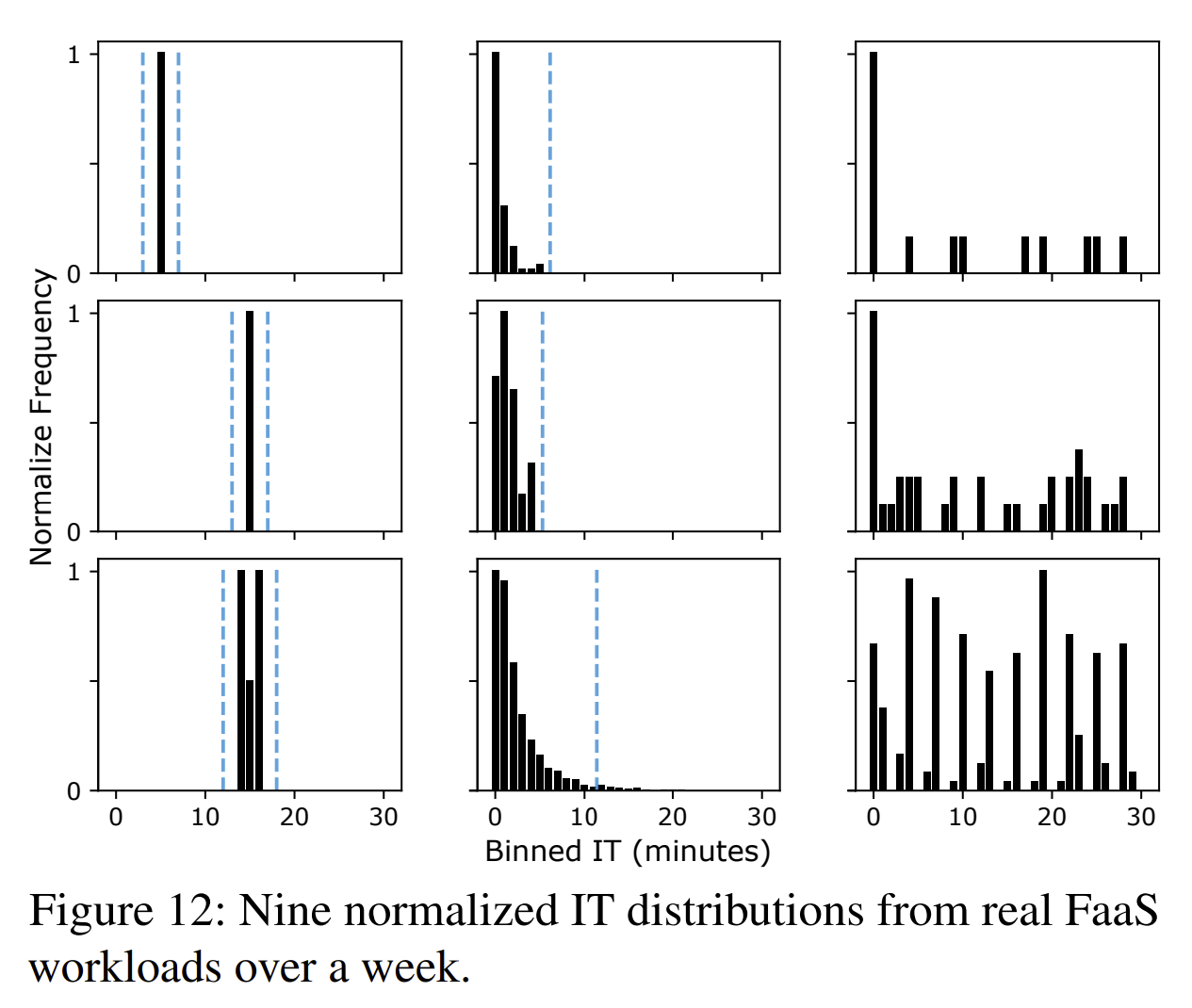 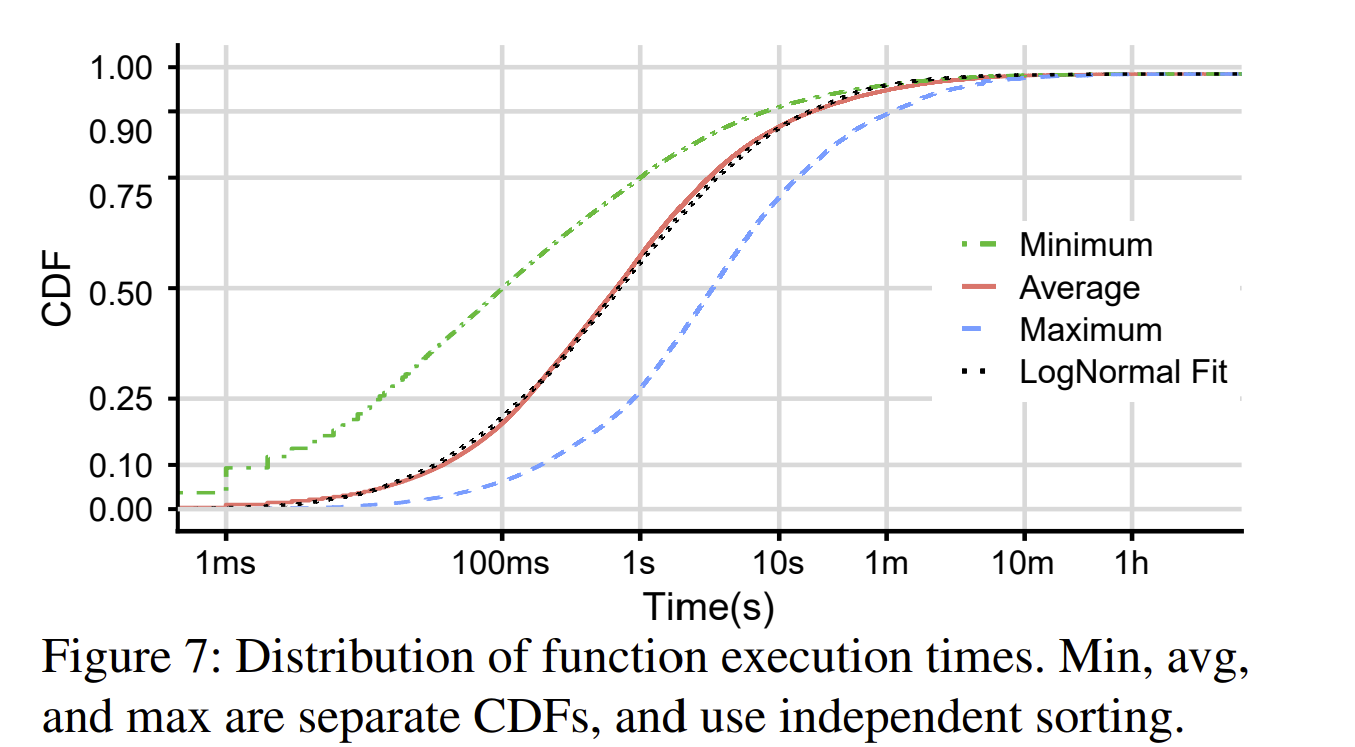 Functions are bursty!
[ATC’20] Serverless in the Wild: Characterizing and Optimizing the Serverless Workload at a Large Cloud Provider
4
Carlos Segarra - Imperial College London
Introduction: Characterizing Serverless Functions
Only 40% of functions take less than 1s to start
Yet 80% of functions execute in < 100 ms !
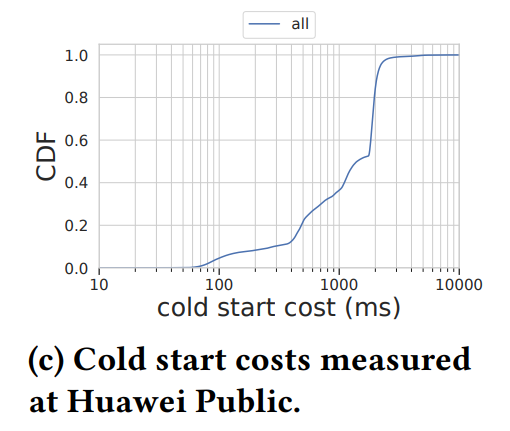 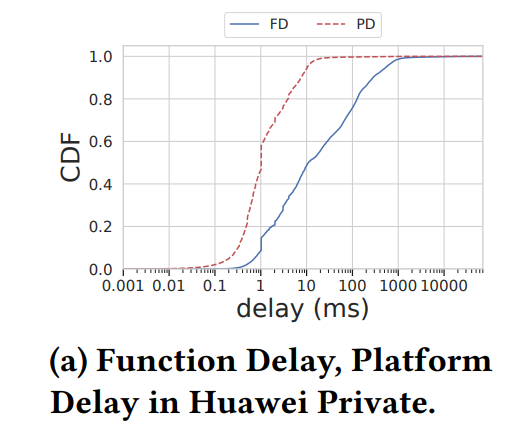 [SoCC'23] How Does It Function? Characterizing Long-term Trends in Production Serverless Workloads
5
Carlos Segarra - Imperial College London
Introduction: Problems in Serverless
HTTP
Cold-Start: how long does it take to serve a request for a new function?
Warm-Start: how long does it take to serve subsequent requests?
Instantiation Throughput: how many (concurrent) invocations of this function can we serve per second?
Frontend
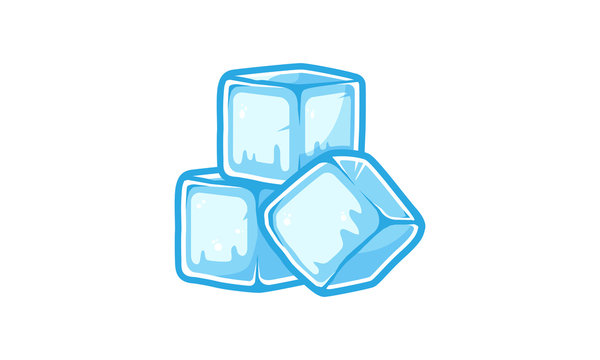 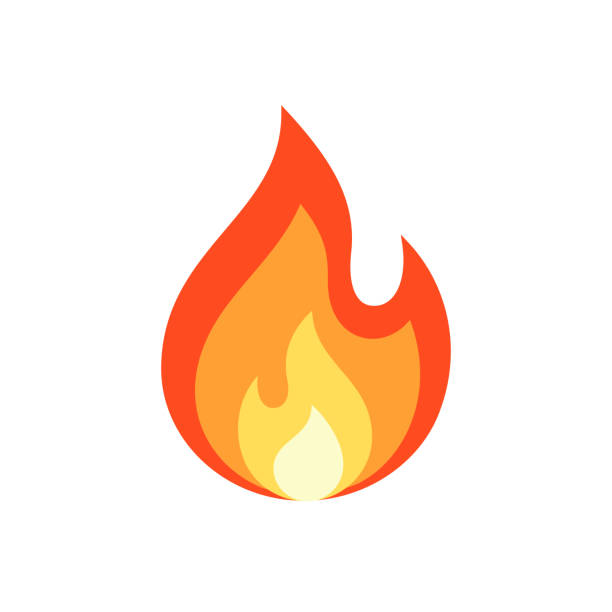 Worker
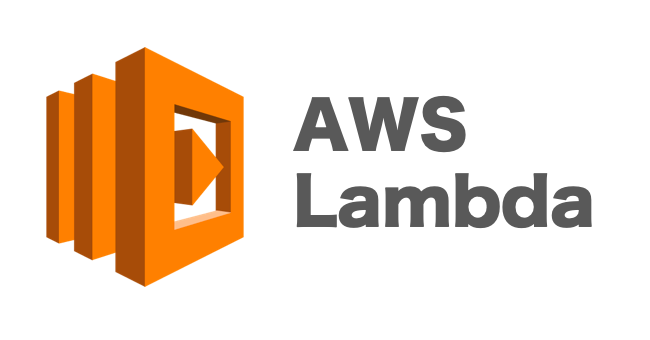 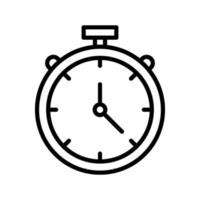 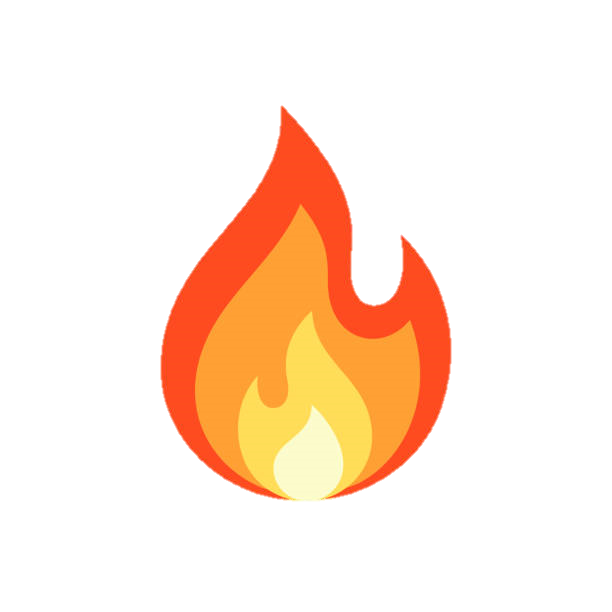 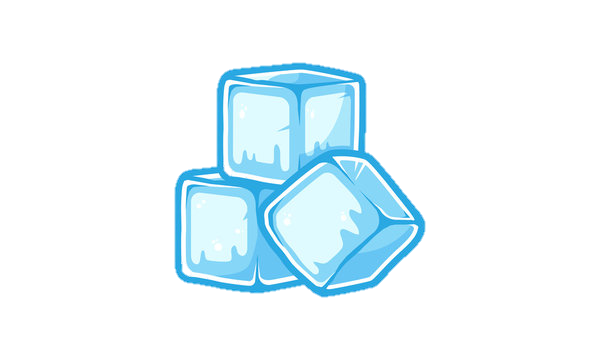 < 1s
50ms
15k cps
[ATC’23] On-demand Container Loading in AWS Lambda
6
Carlos Segarra - Imperial College London
Introduction: Inter-Function Isolation in Serverless
Security
VM-like Isolation is the only acceptable isolation mechanism
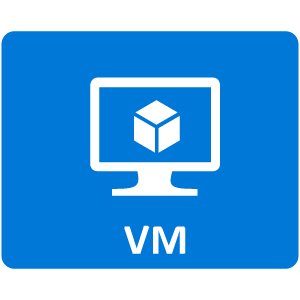 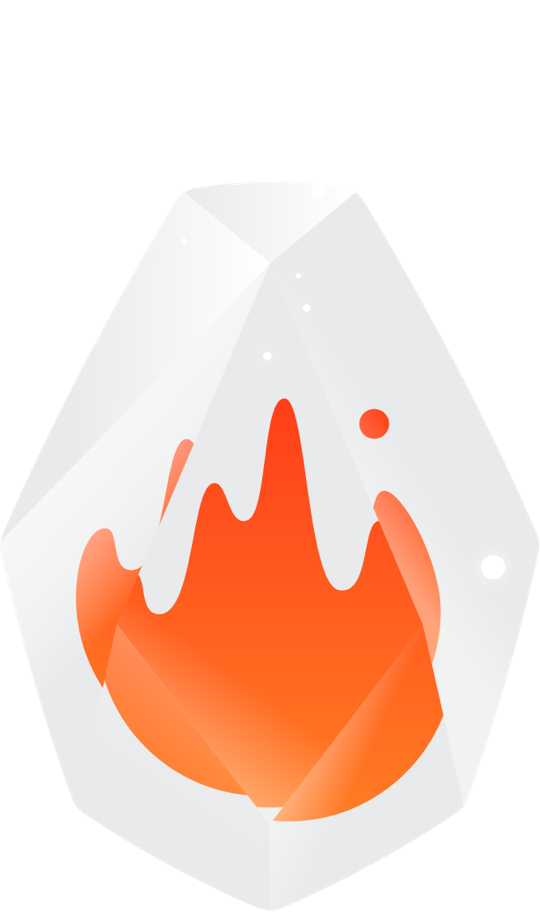 OCI images are the de-facto mechanism to express functions (and their dependency closure)
Performance Tricks: micro-VMs, VM snapshots, and VM re-use
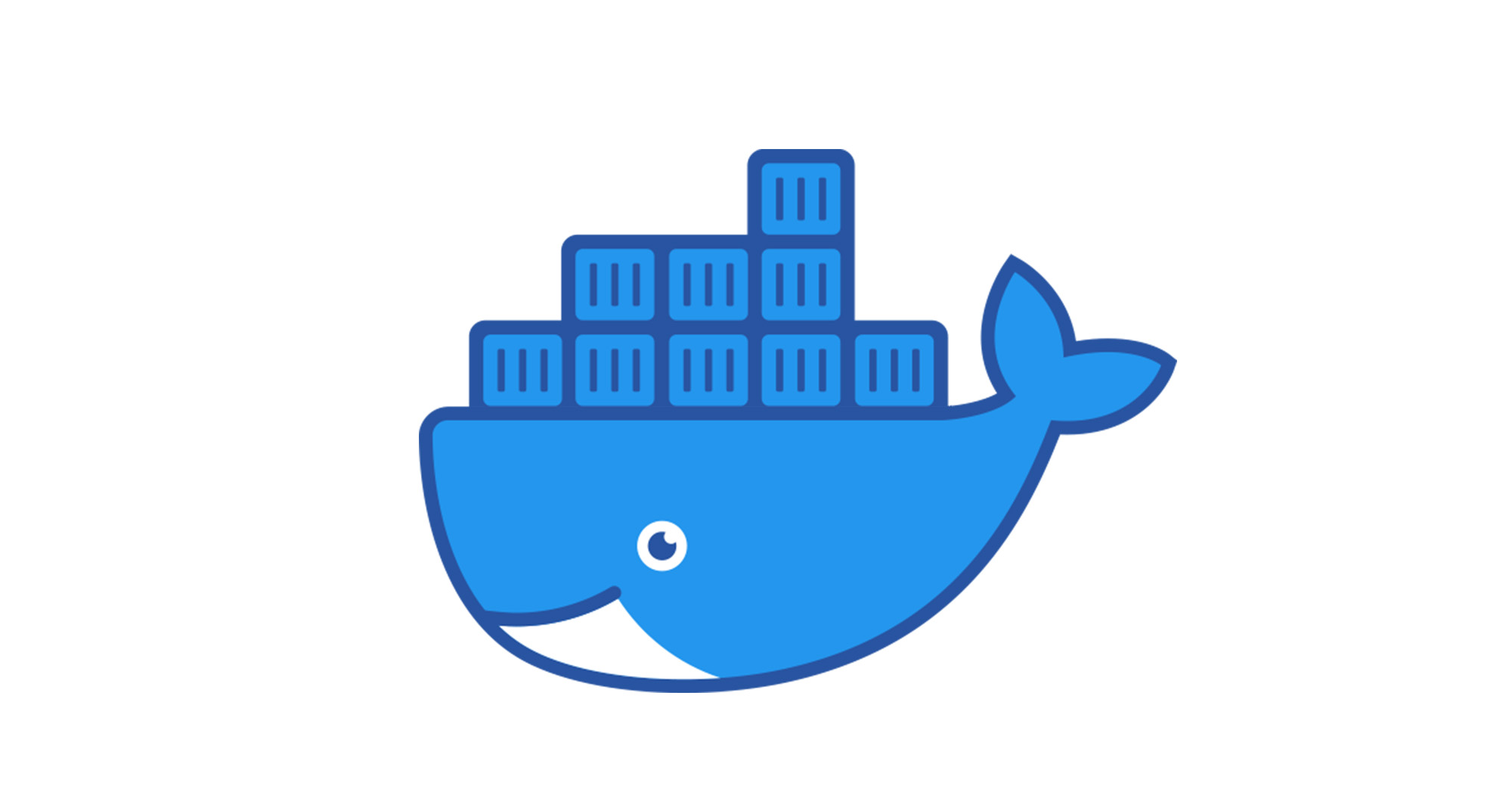 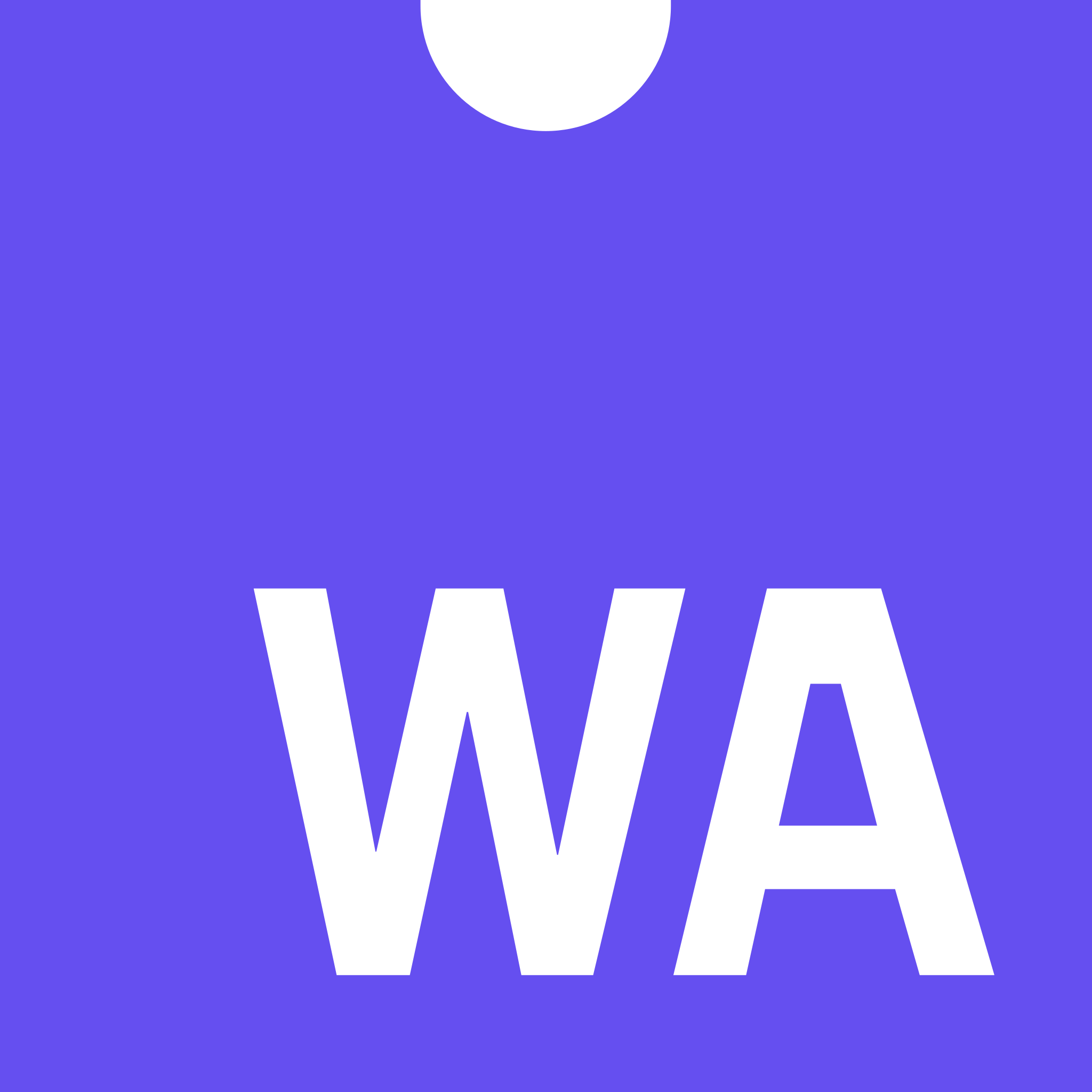 Performance
Usability
7
Carlos Segarra - Imperial College London
Introduction: More Problems in Serverless!
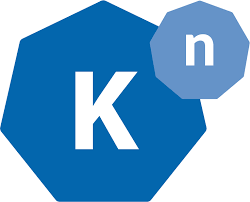 Inter-function isolation is fine, but not enough!
K8S Node
kubelet
Pod
Pod
Knative Service A
Knative Controller
Knative Sidecar
Srvc. A
Srvc. A
HTTP
Register
8
Carlos Segarra - Imperial College London
Introduction: More Problems in Serverless!
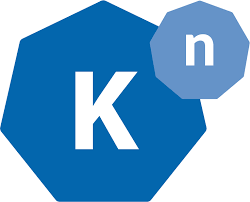 Inter-function isolation is fine, but not enough! 
We need isolation from the host environment to guarantee...
- Data Confidentiality
- Code Confidentiality
- Execution Integrity
K8S Node
kubelet
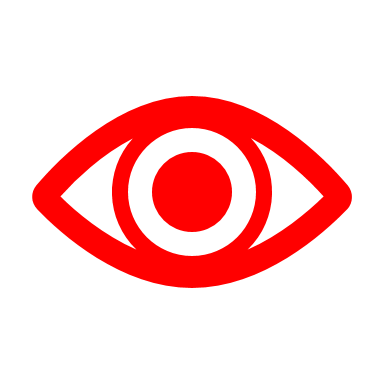 Pod
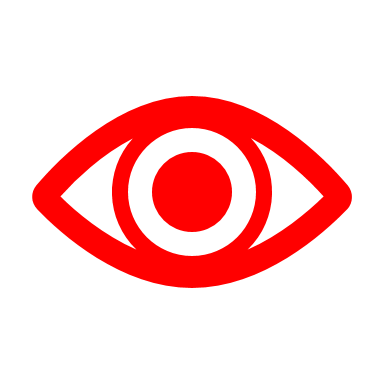 Pod
Knative Service A
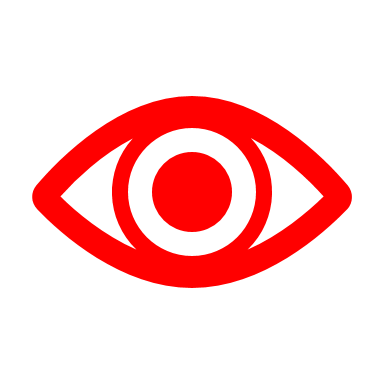 Knative Controller
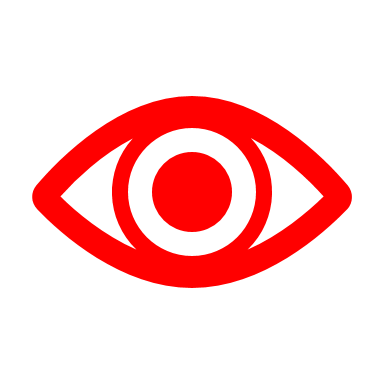 Knative Sidecar
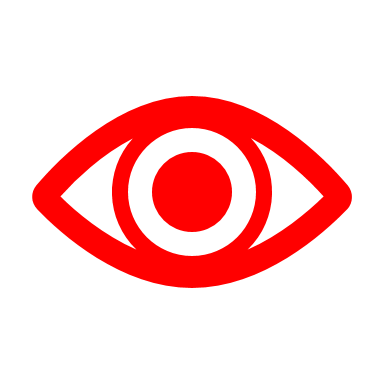 Srvc. A
Response (Srv. A?)
HTTP (Srv. A)
Confidential Computing
9
Carlos Segarra - Imperial College London
Background: Design Space for Confidential Serverless
K8S Node
kubelet
Pod
Pod
Process-Centric Security
Knative Service 1
Knative Service 2
Pod
Knative Sidecar
Knative Sidecar
Knative Controller
K8S Node
kubelet
Pod
Knative Service 3
Knative Sidecar
10
Carlos Segarra - Imperial College London
Background: Design Space for Confidential Serverless
K8S Node
kubelet
Pod
Pod
Process-Centric Security
Knative Service 1
Knative Service 2
Pod
Pod-Centric Security
Knative Sidecar
Knative Sidecar
Knative Controller
K8S Node
kubelet
Pod
Knative Service 3
Knative Sidecar
11
Carlos Segarra - Imperial College London
Background: Design Space for Confidential Serverless
K8S Node
kubelet
Pod
Pod
Process-Centric Security
Knative Service 1
Knative Service 2
Pod
Pod-Centric Security
Knative Sidecar
Knative Sidecar
Knative Controller
Node-Centric Security
K8S Node
kubelet
Pod
Knative Service 3
Knative Sidecar
12
Carlos Segarra - Imperial College London
Background: Design Space for Confidential Serverless
K8S Node
kubelet
Pod
Pod
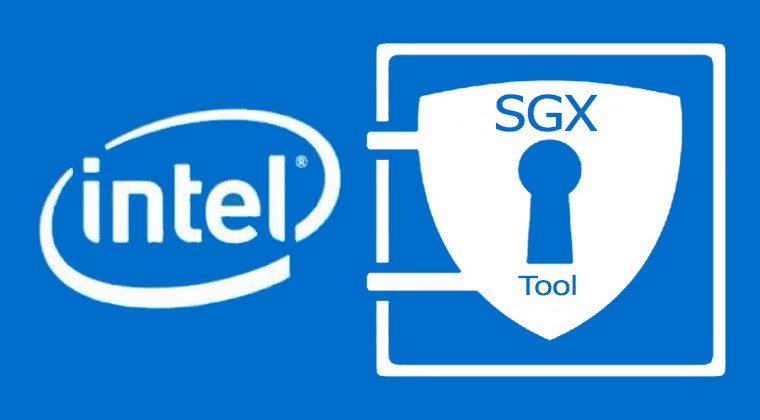 Process-Centric Security
Knative Service 1
Knative Service 2
Pod
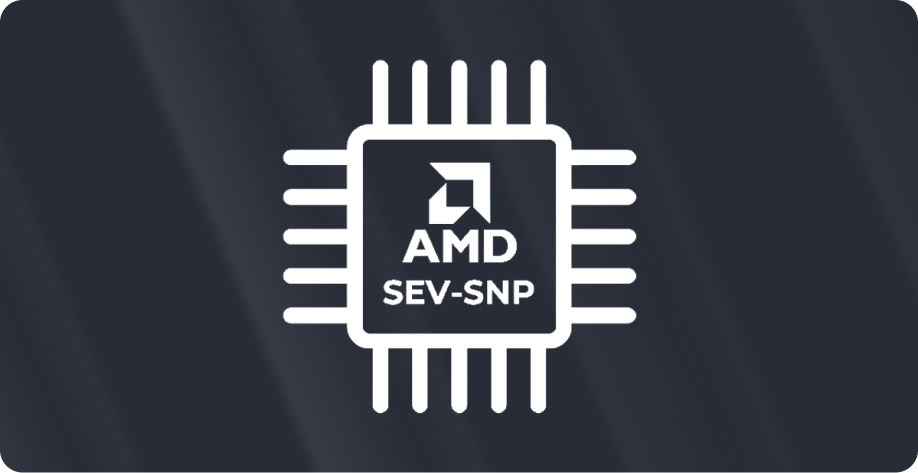 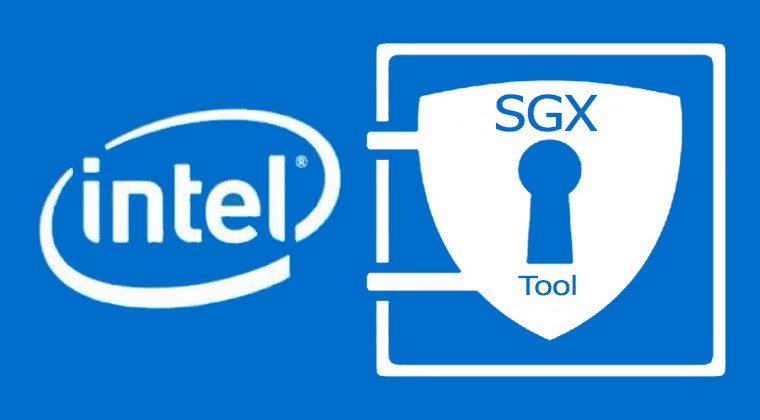 Pod-Centric Security
Knative Sidecar
Knative Sidecar
Knative Controller
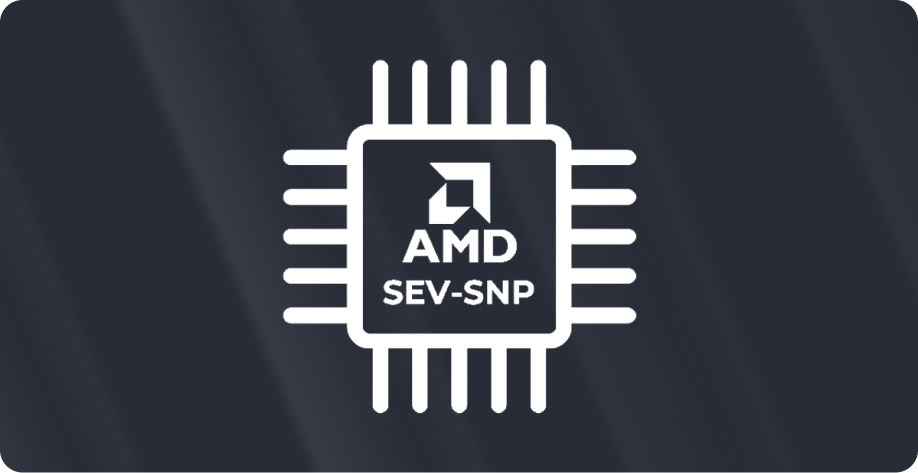 Node-Centric Security
K8S Node
kubelet
Pod
+ TCB & Usability
-TCB & Usability
Knative Service 3
- Attack Surface
+ Attack Surface
Knative Sidecar
Node-Centric
Pod-Centric
Process-Centric
13
Carlos Segarra - Imperial College London
Background: Design Space for Confidential Serverless
K8S Node
kubelet
Pod (cVM)
Pod (VM)
Pod
Pod (cVM)
Pod (VM)
Pod
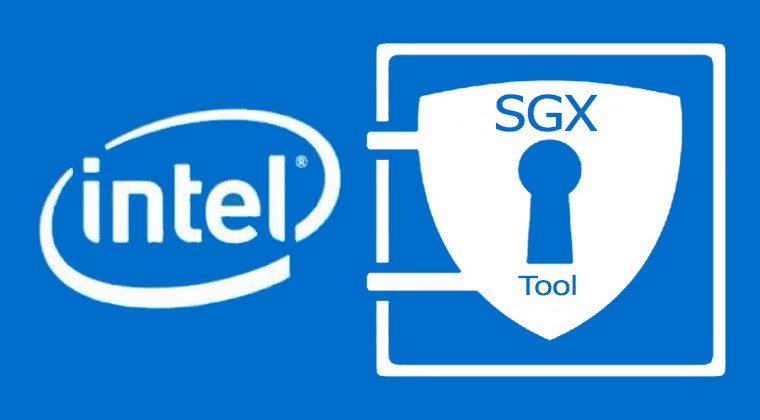 Process-Centric Security
Knative Service 1
Knative Service 2
Pod
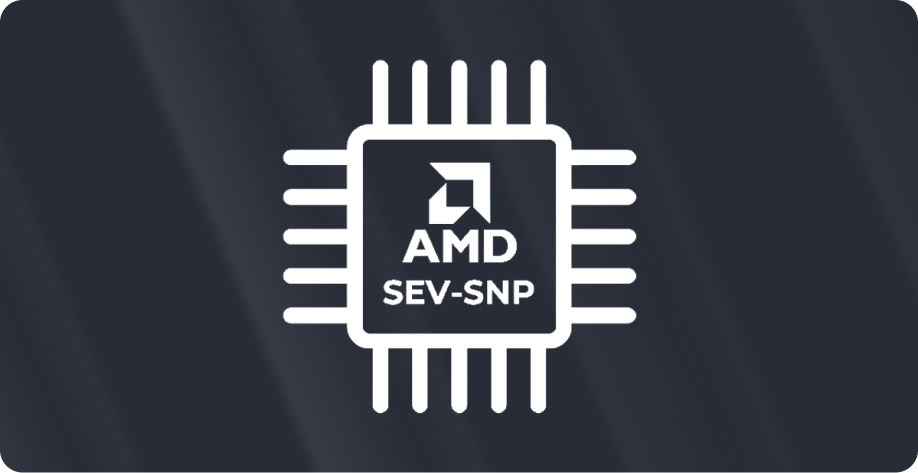 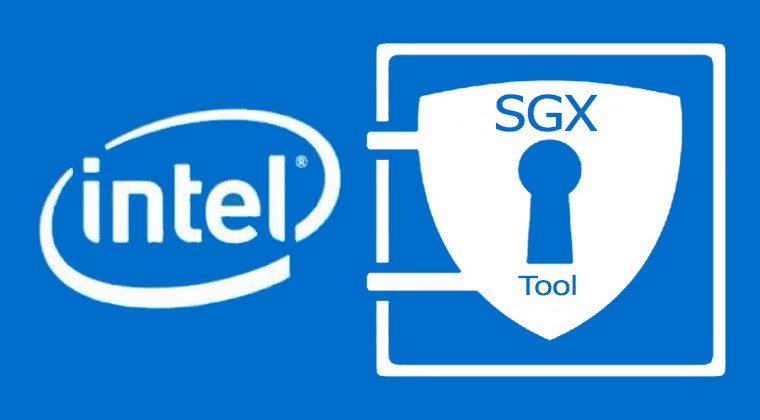 Pod-Centric Security
Knative Sidecar
Knative Sidecar
Knative Controller
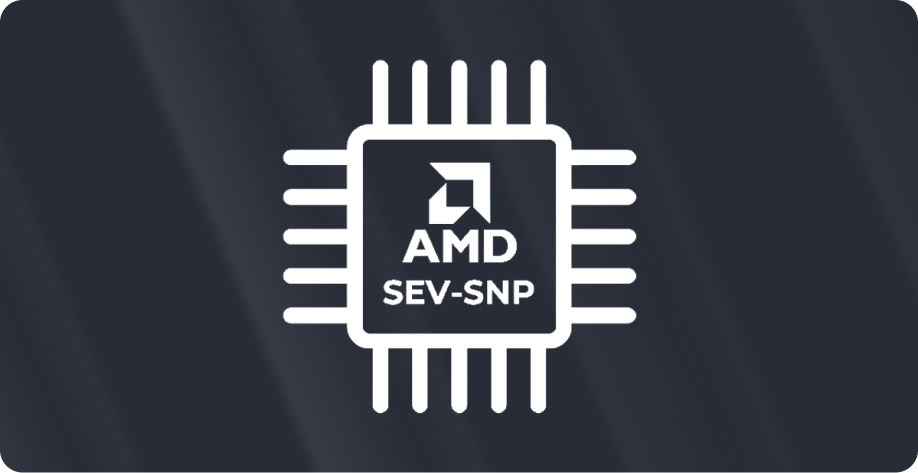 Node-Centric Security
K8S Node
kubelet
Pod (VM)
Pod
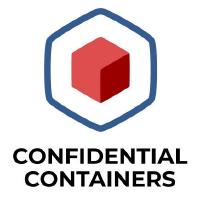 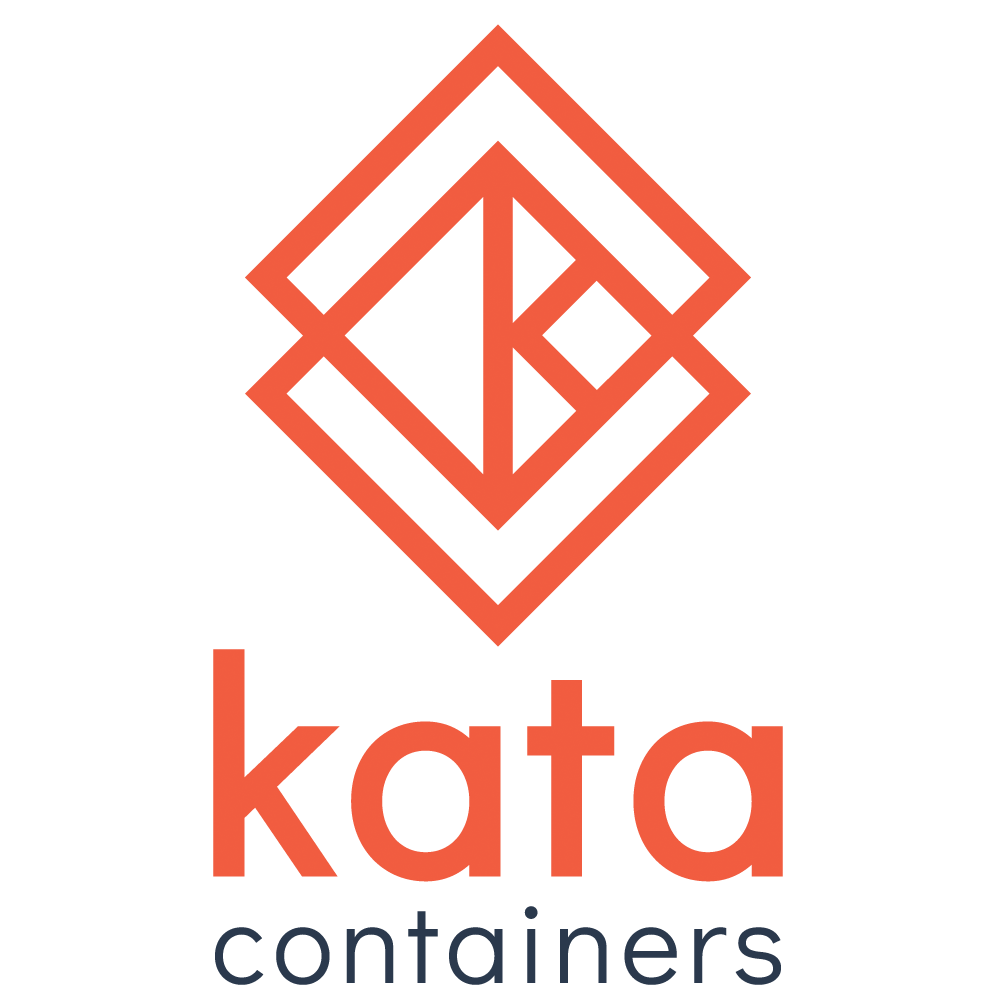 Knative Service 3
Knative Sidecar
https://github.com/confidential-containers
14
Carlos Segarra - Imperial College London
PoC: Knative on Confidential Containers
kubectl apply ...
K8S Bare Metal Node
kubelet
CRI
Pod (cVM)
Pod (cVM)
Trusted Node
containerd
Kn
Sidecar
Kn
Sidecar
Kn
Service
Kn 
Service
Attestation
+ 
Key Prov.
shim-v2
Guest Comp.
Guest Comp.
Key Broker Service (KBS)
Kata Agent
Kata Agent
kata-shim
Secrets DB
runc-shim
Guest Kernel
Guest Kernel
Pod (ns)
Hypervisor (QEMU + KVM)
Kn Control Plane
Host Kernel
15
Carlos Segarra - Imperial College London
PoC: Attestation of Knative on CoCo  (AMD SEV)
Container Registry
Secure Boot Protocol
K8S Bare Metal Node
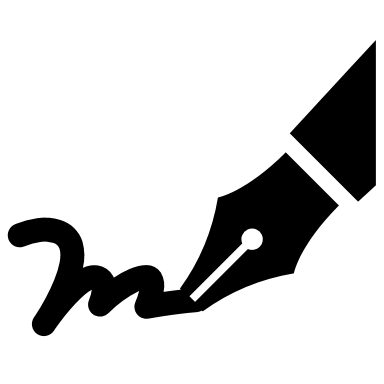 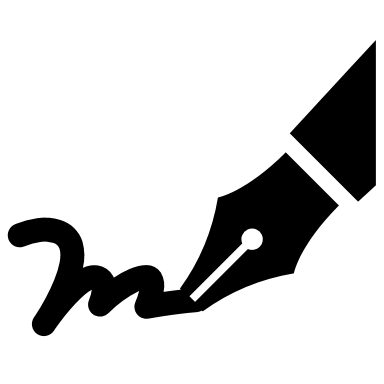 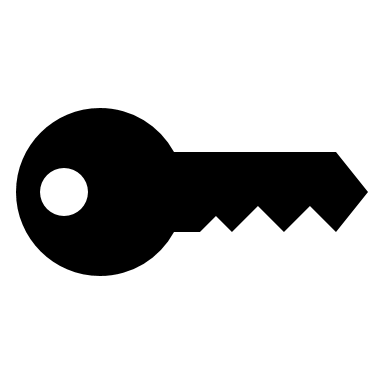 Kn
Sidecar
Kn 
Service
Ahead-of-Time
AMD PSP
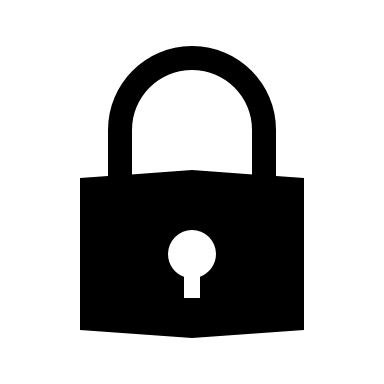 kubelet
Trusted Node (RP)
Generate launch measurement
Encrypt private container images
Sign all container images
CRI
KBS
containerd
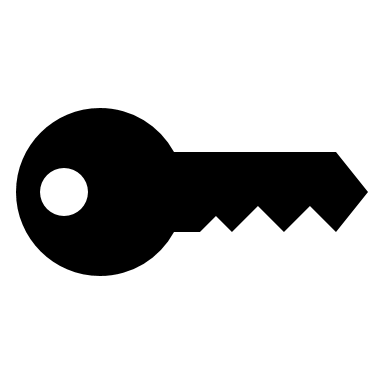 Launch SHA
shim-v2
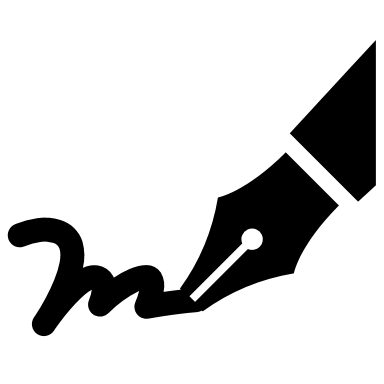 kata-shim
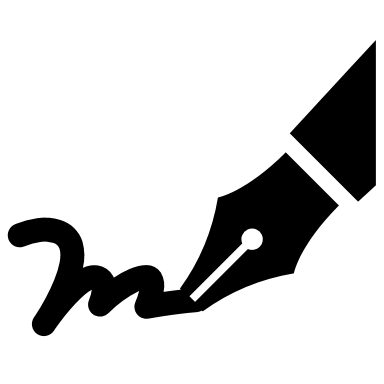 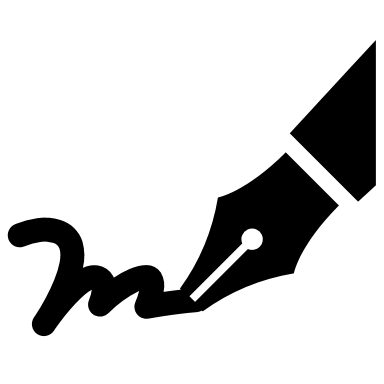 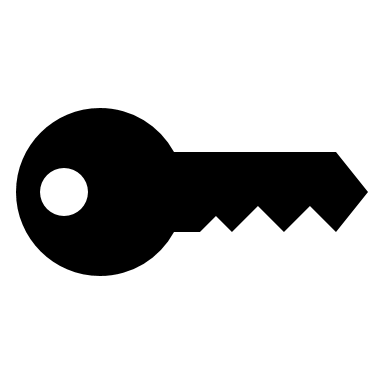 Kn
Sidecar
Kn 
Service
runc-shim
SEV Version: …
OVMF Image: …
Kernel Image: …
Kernel CMD: …
initrd: …
Pod (ns)
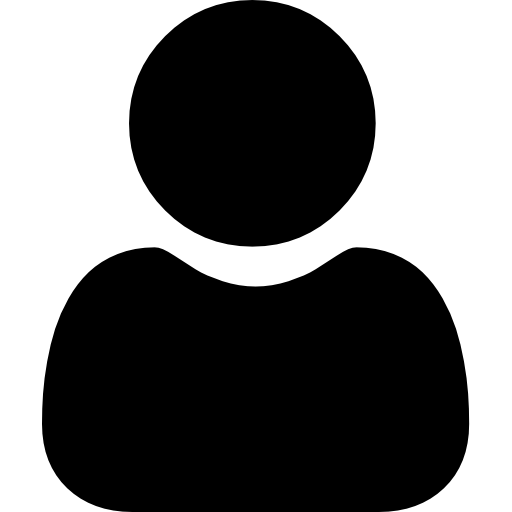 QEMU + KVM
Kn Control Plane
Host Kernel
User
(Guest Owner)
16
Carlos Segarra - Imperial College London
PoC: Attestation of Knative on CoCo  (AMD SEV)
Container Registry
Secure Boot Protocol
K8S Bare Metal Node
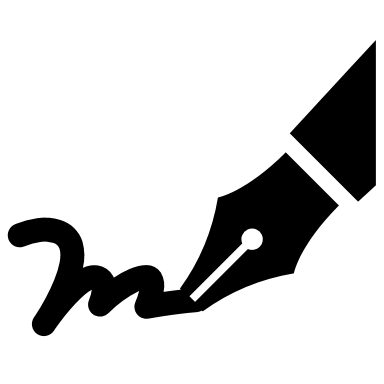 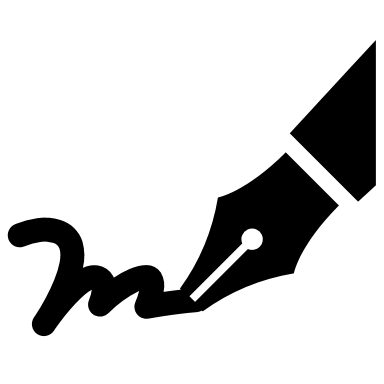 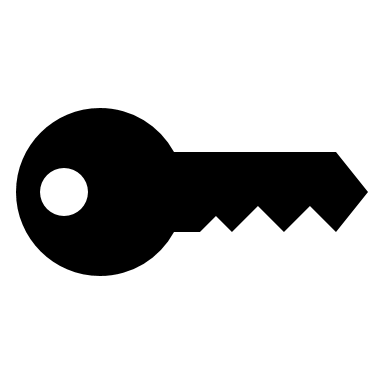 Kn
Sidecar
Kn 
Service
Ahead-of-Time
AMD PSP
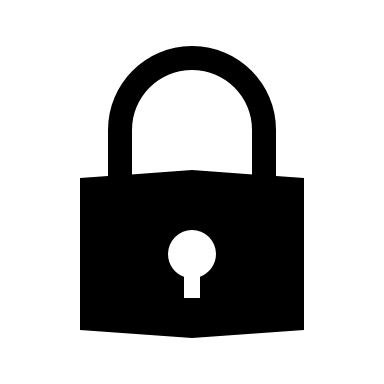 kubelet
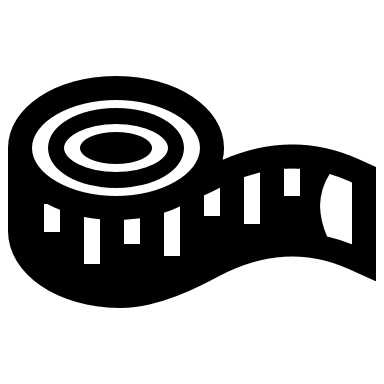 Trusted Node (RP)
Generate launch measurement
Encrypt private container images
Sign all container images
Pod (cVM)
CRI
KBS
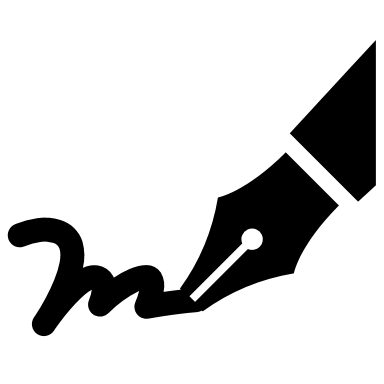 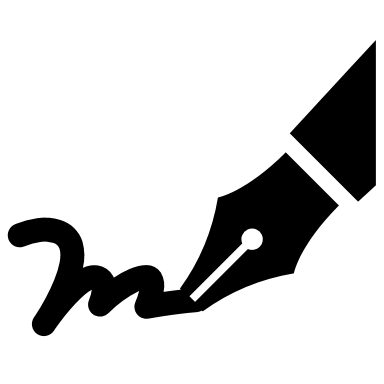 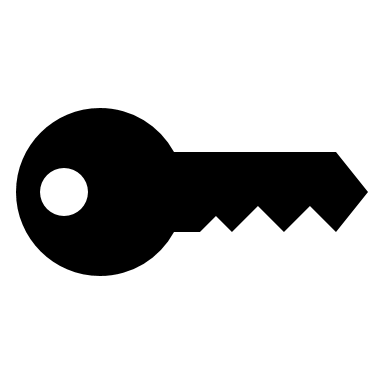 Kn
Sidecar
Kn 
Service
containerd
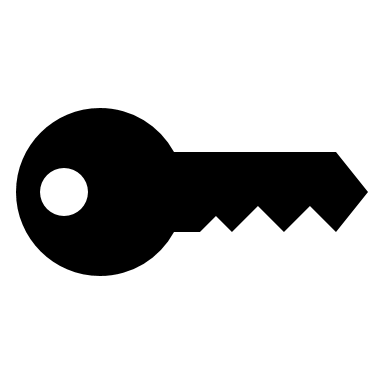 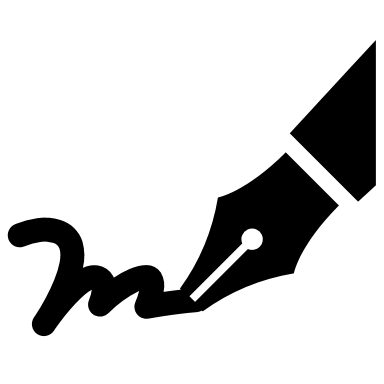 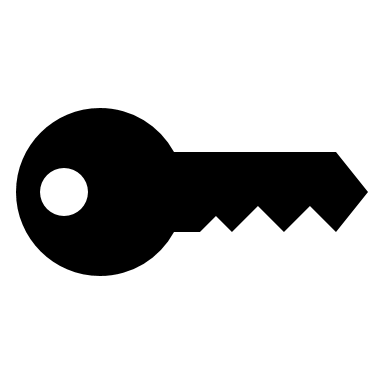 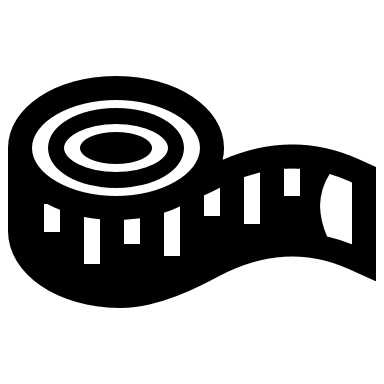 Launch SHA
image-rs
KBC
Run-time
shim-v2
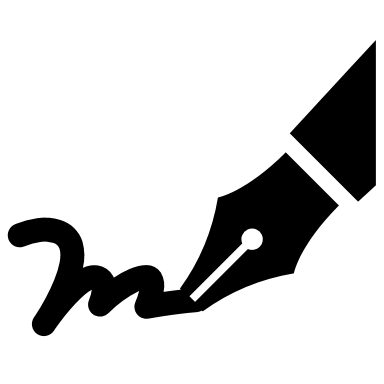 Kata Agent
cVM pre-attestation
OVMF boot
Direct measured kernel boot
Kata Agent as /init in initrd
Pull encrypted/signed images
Request key material
Validate Image Signature
Decrypt Layers
kata-shim
Guest Kernel
runc-shim
OVMF
Kernel_SHA
Initrd_SHA
Pod (ns)
QEMU + KVM
Kn Control Plane
Host Kernel
17
Carlos Segarra - Imperial College London
Evaluation
We want to evaluate the feasibility of our PoC according to the three key metrics for serverless:
2. Warm Start Times
1. Cold Start Times
3. Scale-Out (0->16)
16 s
1s
6s
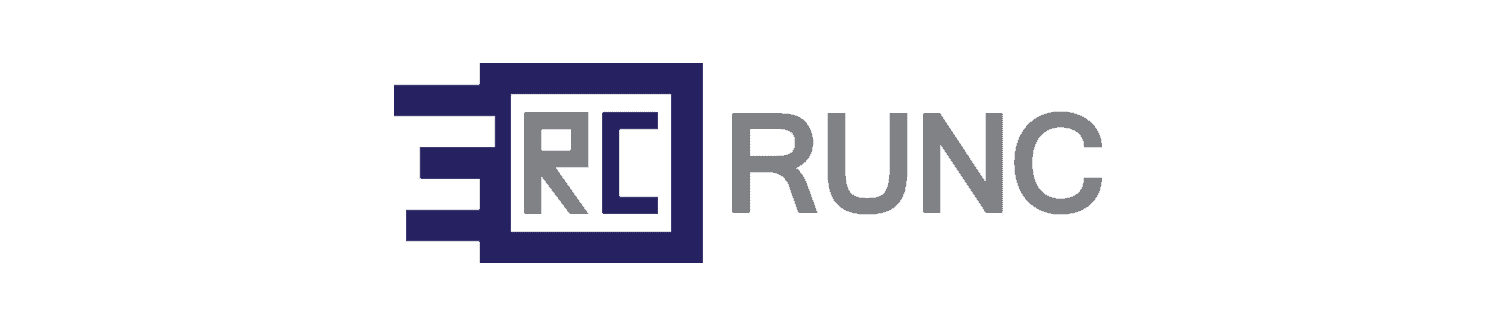 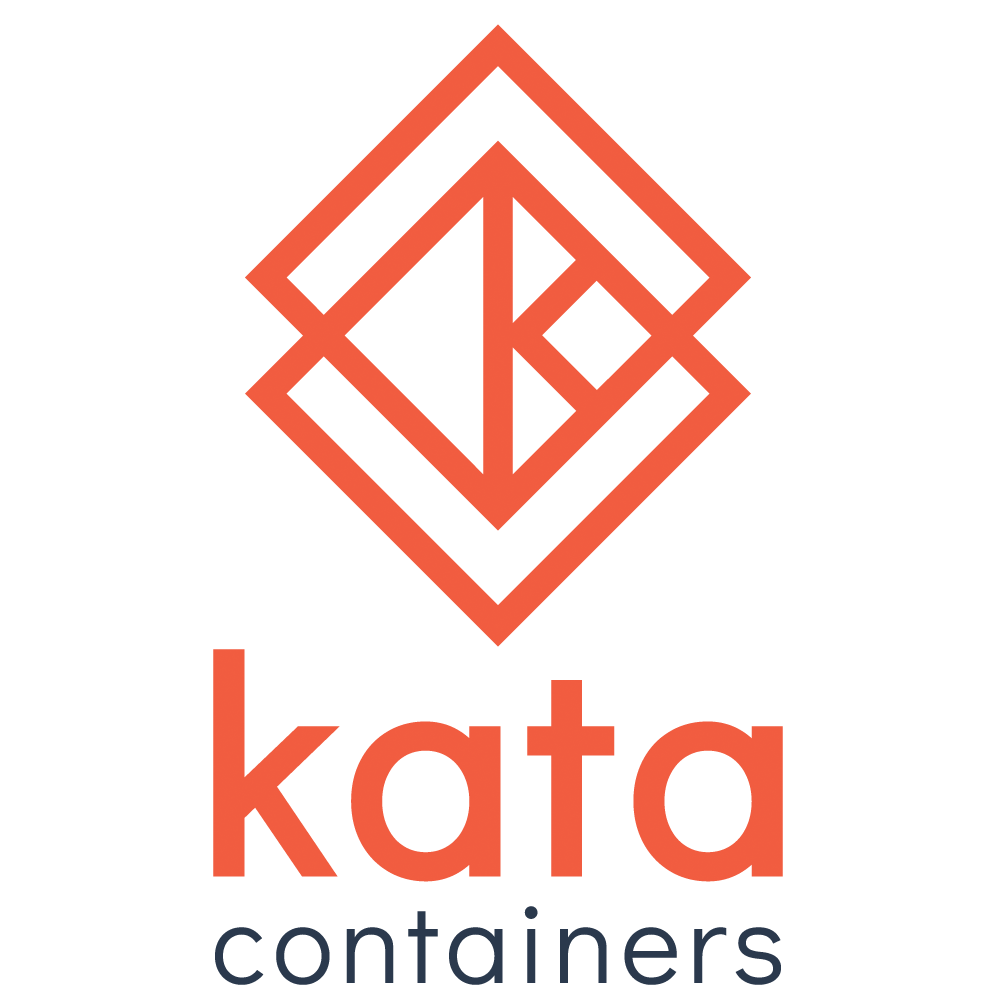 2s
17 s
7s
??
??
??
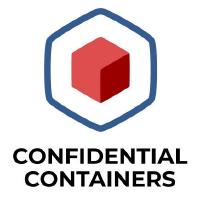 18
Carlos Segarra - Imperial College London
Evaluation: Baselines
0. docker (i.e. runc): no VMs
1. kata: VMs
2. coco-nosev: + pull in guest
3. coco-nosev-ovmf: + OVMF
4. coco: + SEV
5. coco-fw: + HW att
6. coco-fw-sig: + image signature
7. coco-fw-sig-enc: + image enc.
K8S Bare Metal Node
kubelet
Pod (cVM)
Pod (VM)
CRI
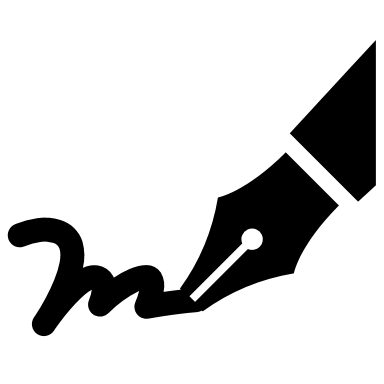 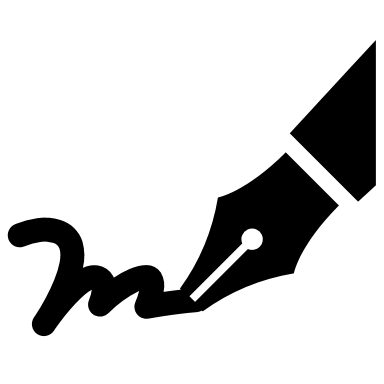 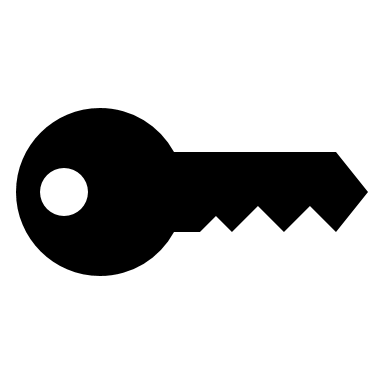 Kn
Sidecar
Kn 
Service
containerd
image-rs
KBC
shim-v2
Kata Agent
kata-shim
Guest Kernel
runc-shim
SeaBIOS
OVMF
Kernel_SHA
Initrd_SHA
Pod (ns)
QEMU + KVM
Kn Control Plane
Knative Service is a simple "Hello World" in Python
Host Kernel
19
Carlos Segarra - Imperial College London
Evaluation: Cold/Warm Starts
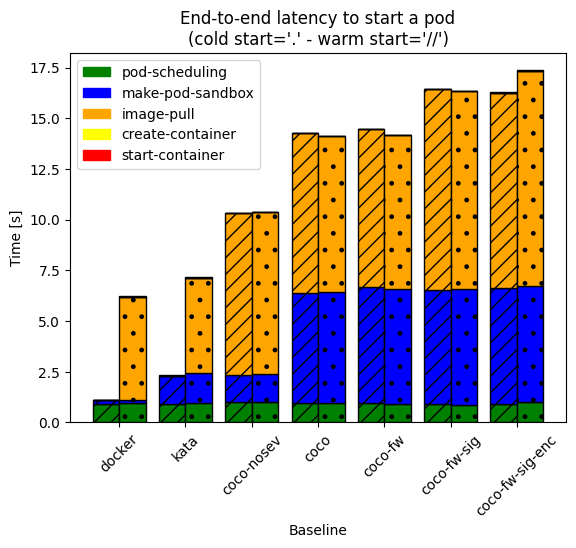 Observations:
Why is VM start-up 4x slower with SEV?
Why is image pulling 2-3x slower w.r.t docker?
Why are there no warm starts?
Additional 10 s!
Let us address these questions one by one
20
Carlos Segarra - Imperial College London
Evaluation: VM Start-Up in detail
Q1: Why is VM start-up 3x slower with SEV?
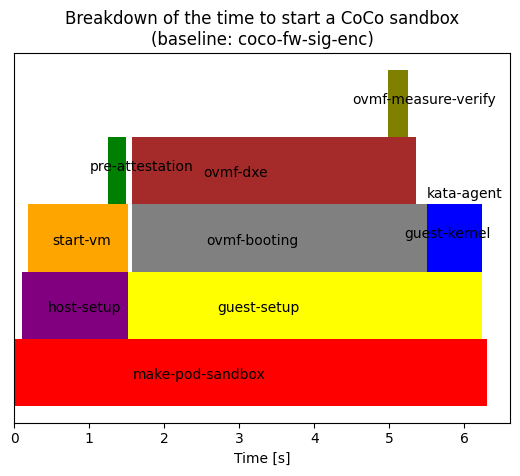 A: It seems that we spend a lot of time in OVMF...
21
Carlos Segarra - Imperial College London
Evaluation: VM Start-Up in detail
Q1: Why is VM start-up 3x slower with SEV?
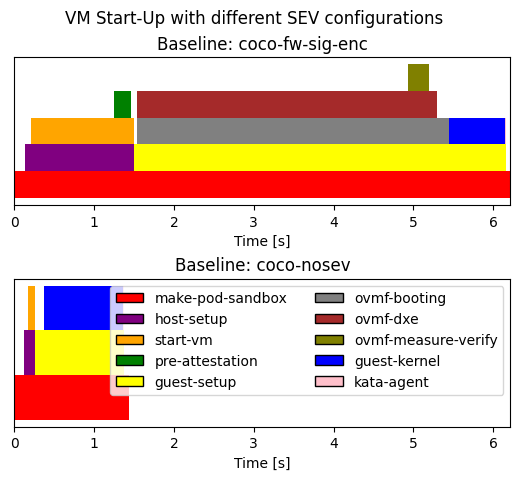 start-vm: Provisioning guest memory (pages introduces 1-2 extra seconds (for 2GB of memory)
50-100x in virtual FW!
virtual-fw: OVMF DXE driver initialization introduces 3-4 extra seconds
10x in start-vm (i.e. QEMU cmd)
22
Carlos Segarra - Imperial College London
Evaluation: VM Start-Up in detail (ctd)
Q1: Why is VM start-up 3x slower with SEV?
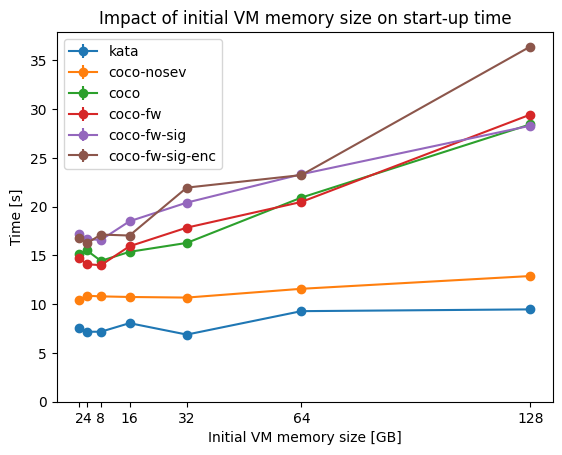 A: During the start-vm phase, QEMU provisions all the memory pages assigned to the guest
23
Carlos Segarra - Imperial College London
Evaluation: VM Start-Up in detail (ctd)
Q1: Why is VM start-up 3x slower with SEV?
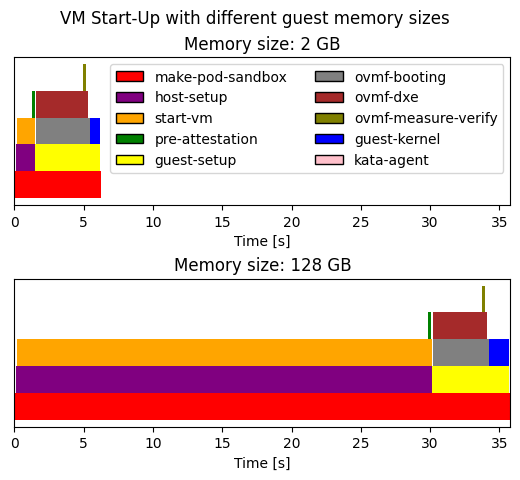 A: During the start-vm phase, the PSP provisions all the memory pages assigned to the guest
Suggested Solution:
Can we assign memory pages lazily, off the hot-path?
Serverless CoCo Task 1: Optimize cVM provisioning
24
Carlos Segarra - Imperial College London
Evaluation: VM Start-Up in detail
Q1: Why is VM start-up 3x slower with SEV?
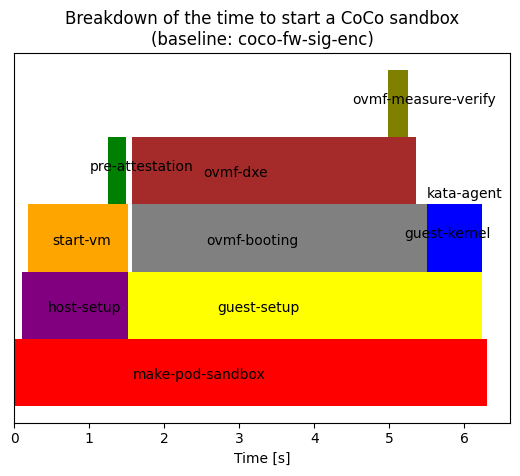 A: It seems that we spend a lot of time in OVMF...
25
Carlos Segarra - Imperial College London
Evaluation: VM Start-Up in detail
Q1: Why is VM start-up 3x slower with SEV?
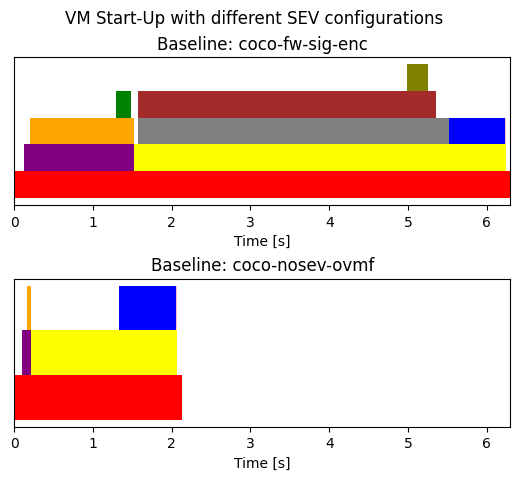 A: We spend 3-4 more seconds in OVMF
A: It seems that we spend a lot of time in OVMF...
A: Compared to a non-SEV VM (w/ OVMF) we spend:
4-5x in virtual FW!
Q: What is the difference between SEV/non-SEV OVMF?
A: For SEV, we measure and verify kernel/initrd/cmdline
26
Carlos Segarra - Imperial College London
Evaluation: VM Start-Up in detail
Q1: Why is VM start-up 3x slower with SEV?
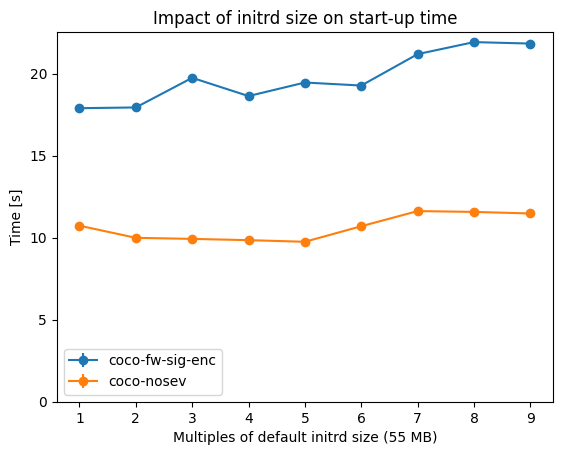 A: We spend 3-4 more seconds in OVMF
A: It seems that we spend a lot of time in OVMF...
A: Compared to a non-SEV VM (w/ OVMF) we spend:
Q: What is the difference between SEV/non-SEV OVMF?
A: For SEV, we measure and verify kernel/initrd/cmdline
27
Carlos Segarra - Imperial College London
Evaluation: VM Start-Up in detail
Q1: Why is VM start-up 3x slower with SEV?
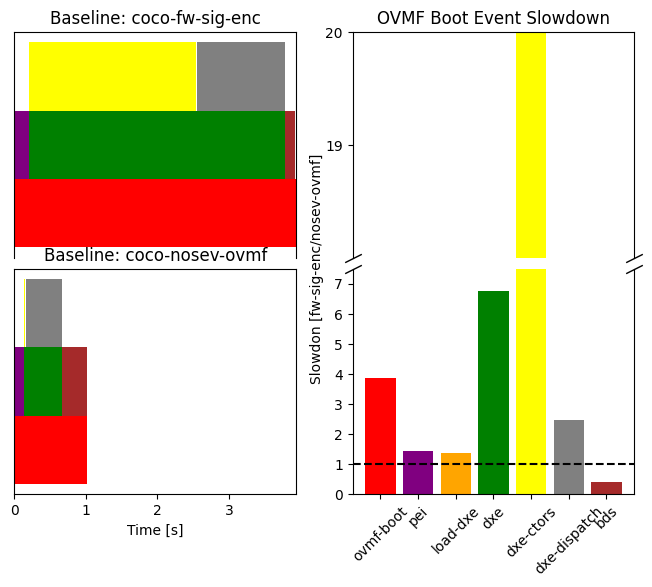 A: We spend 3-4 more seconds in OVMF
A: It seems that we spend a lot of time in OVMF...
A: Compared to a non-SEV VM (w/ OVMF) we spend:
Blob measurement/verification happens here
This behaviour is unexpected
(we are in contact w/ AMD about it)
20x initializing drivers!
28
Carlos Segarra - Imperial College London
Evaluation: Cold/Warm Starts
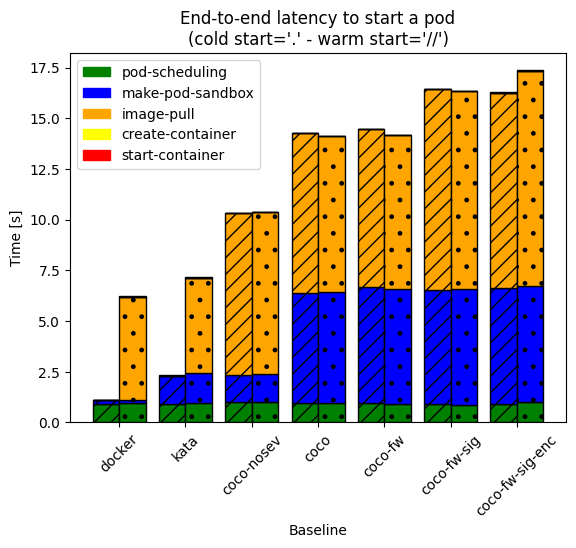 Observations:
Why is VM start-up 4x slower with SEV?
Why is image pulling 2-3x slower w.r.t docker?
Why are there no warm starts?
Problem: Provisioning guest memory pages introduces 1-2 extra seconds (for 2GB of memory)
Solution: Hot-Plug guest memory pages (or provision off the hot path)
Problem: OVMF DXE driver initialization introduces 3-4 extra seconds
Solution: Not clear! Talk to AMD folks!
29
Carlos Segarra - Imperial College London
Evaluation: VM Start-Up in detail
Q2: Why is image-pulling 2x slower w.r.t Docker?
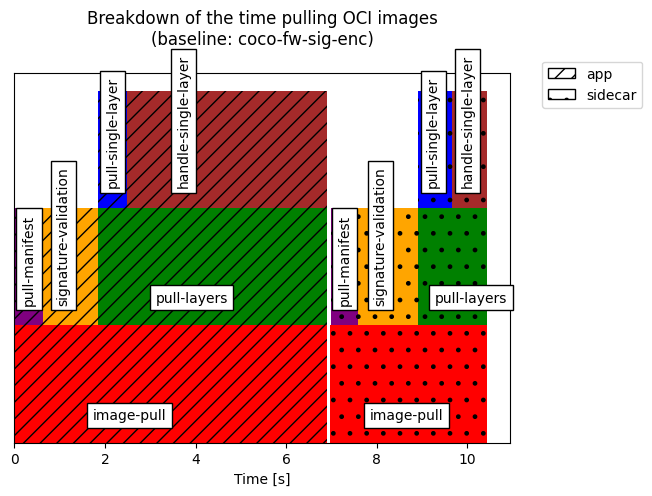 A: containerd's PullImage becomes blocking!
A(ctd): Decrypting image layers is the bottleneck!
decompress
decompress + decrypt
Time pulling app. Image
(encrypted + signed)
"" sidecar Image
(signed)
30
Carlos Segarra - Imperial College London
Evaluation: VM Start-Up in detail
Q3: Why are there no warm starts?
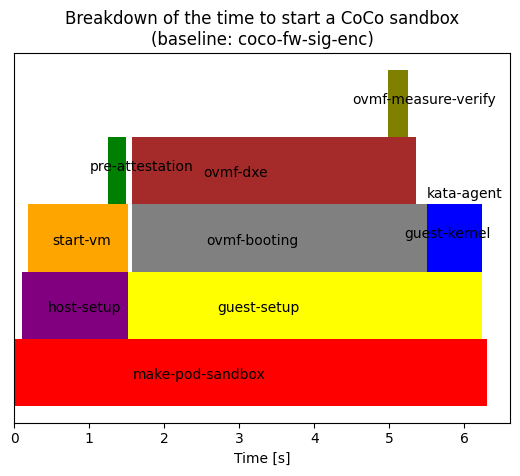 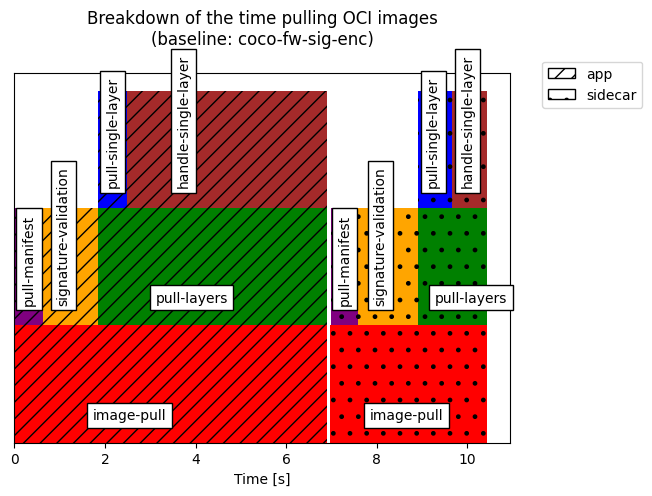 A: SEV guests are cryptographically bound to one "guest owner"
A: Cannot rely on the host to mount container images
A: Cannot easily share (or lazy load) encrypted image layers
Suggested Solutions:
Use the KBS as trusted relying-party in VM pre-warm
Freeze the Kata Agent until pre-warmed VM is assigned
Encrypted block-based lazy image loading (Nydus)
Label image layers as encrypted or not
Serverless CoCo Task 3: Design Secure CoCo sandbox re-use strategies
31
Carlos Segarra - Imperial College London
[Speaker Notes: Mention that warm starts are a kind of non-issue, or are outside the scope of, CoCo.

Instead, benefits in Kata like VM cache will transitively (if applicable) benefit CoCo.]
Evaluation: Instantiation Throughput
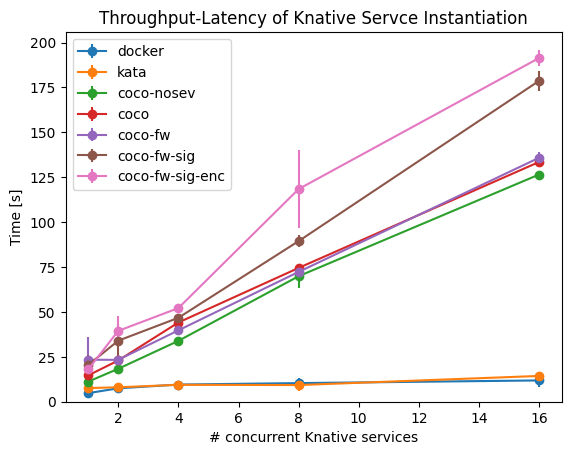 Starting 16 concurrent functions takes > 3' !!
32
Carlos Segarra - Imperial College London
Evaluation: Instantiation Throughput (ctd.)
Q: Why Starting 16 concurrent functions takes > 3'?
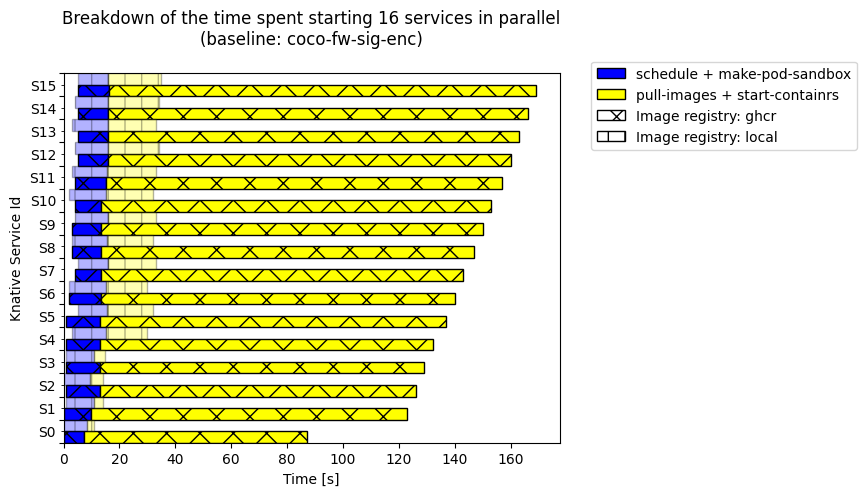 A: We are being throttled by the registry!
33
Carlos Segarra - Imperial College London
[Speaker Notes: For reference, mention that pulling an image from a local registry would also be a kind of "warm start" for CoCo]
Evaluation
We want to evaluate the feasibility of our PoC according to the three key metrics we identified for serverless:
2. Warm Start Times
1. Cold Start Times
3. Scale-Out (0->16)
16 s
1s
6s
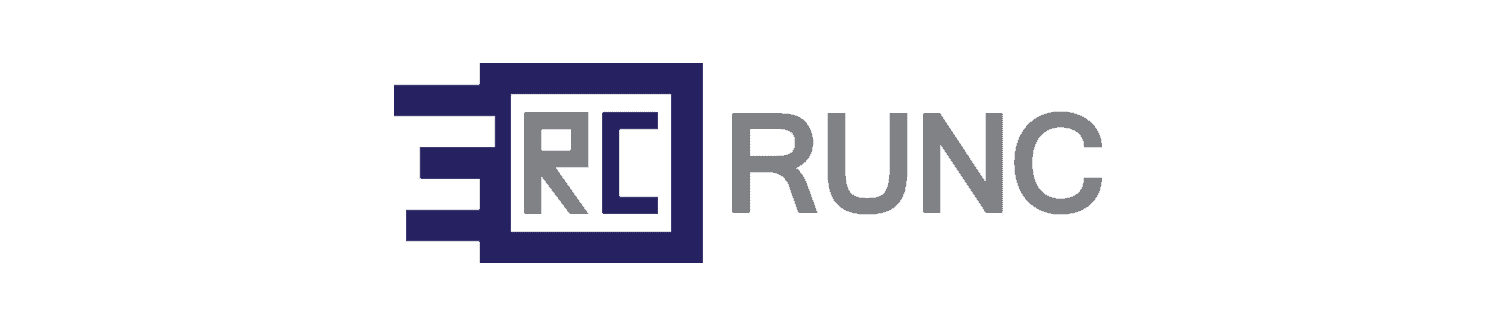 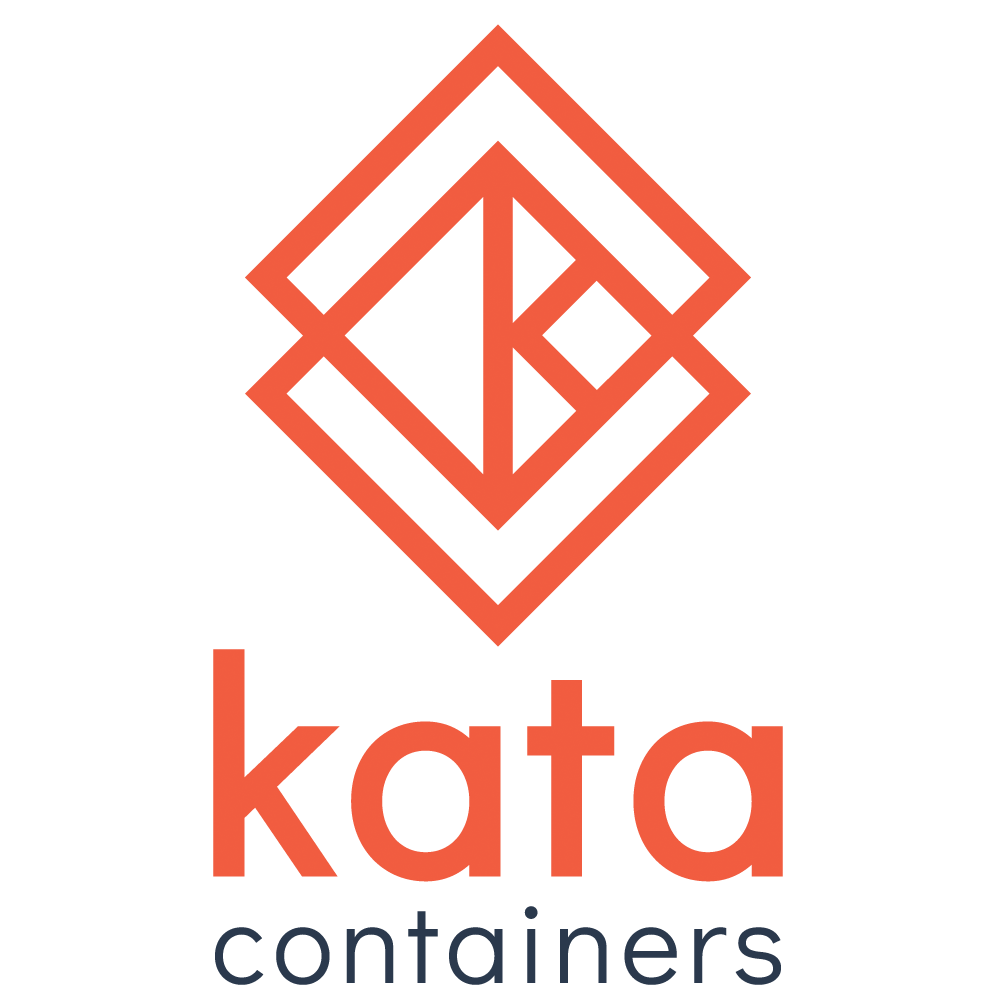 2s
17 s
7s
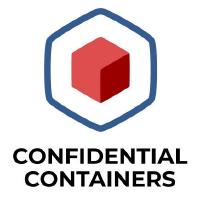 190 s
17.5 s
17.5 s
34
Carlos Segarra - Imperial College London
Summary: Serverless Confidential Containers
3. Scale-Out
1. Cold Start
Confidential Containers are a promising isolation mechanism for serverless due to its seamless integration w/ images and VMs.
However, in their current implementation their performance overheads make adoption in production unfeasible.
2. Warm Start
16 s
1s
6s
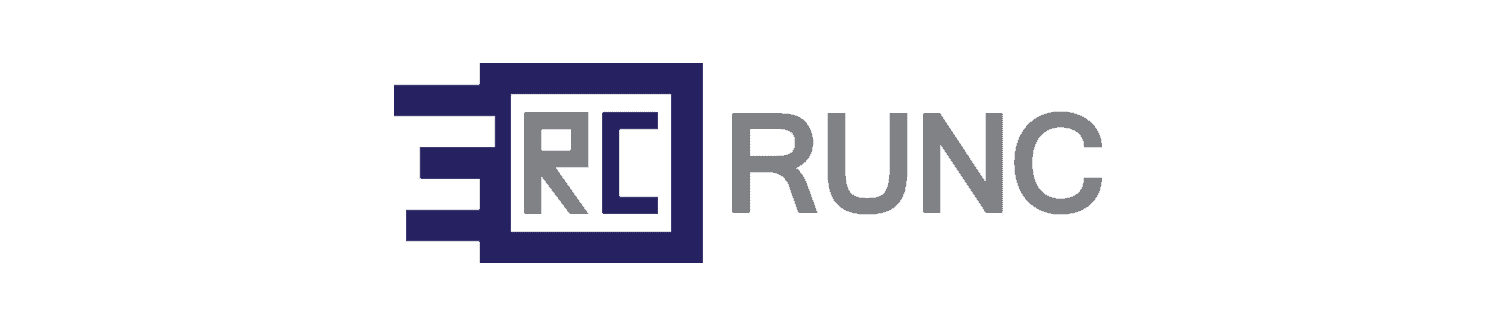 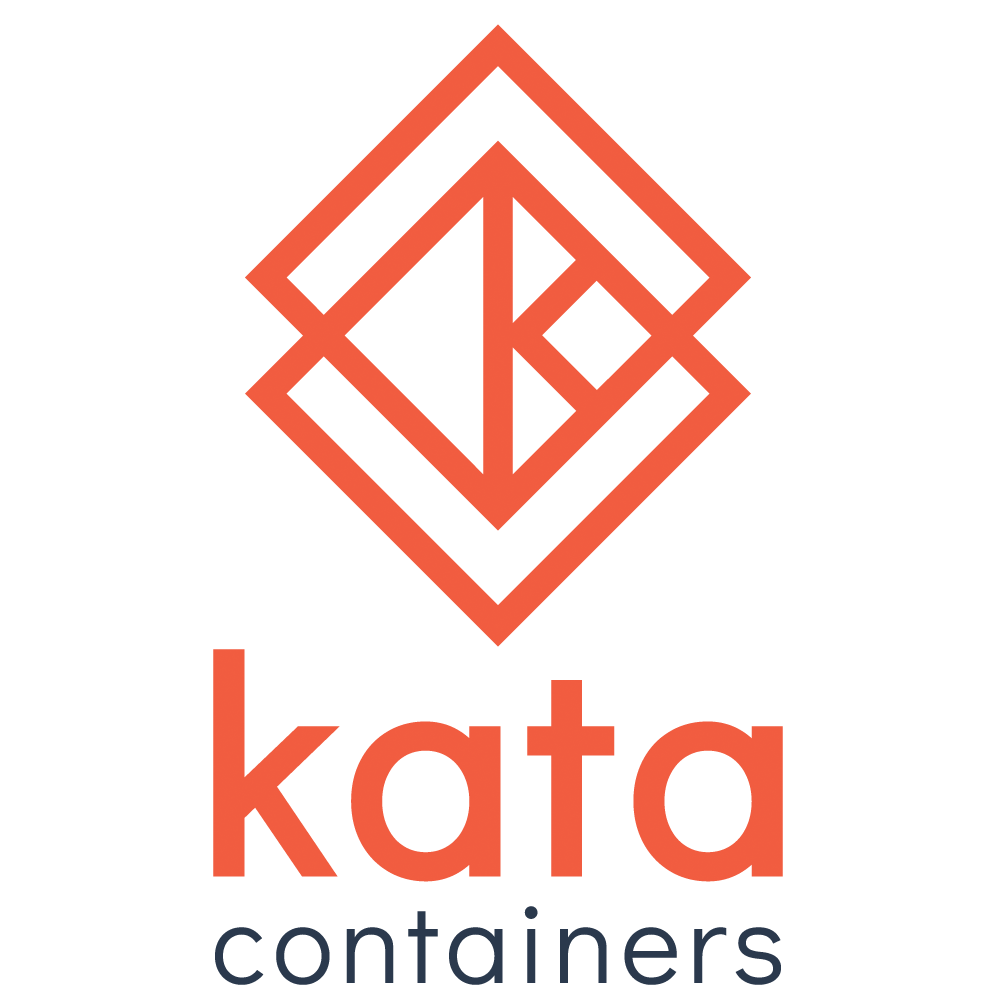 17 s
2s
7s
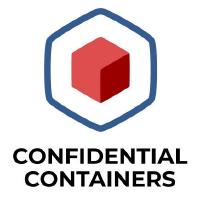 190 s
17.5 s
17.5 s
Q & A

Carlos Segarra, Tobin Feldman-Fitzthum, Daniele Buono, and Peter Pietzuch
Serverless Confidential Containers: Challenges and Opportunities. 
SESAME '24 @ EuroSys
https://carlossegarra.com<cs1620@ic.ac.uk>
35
Carlos Segarra - Imperial College London
FYP CoCo: Summary
3. Instantiation Throughput
2. Warm Start Times
1. Cold Start Times
Slowdown
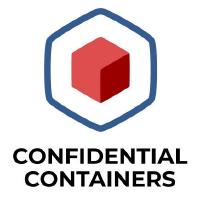 5x
8.75x
2.5x
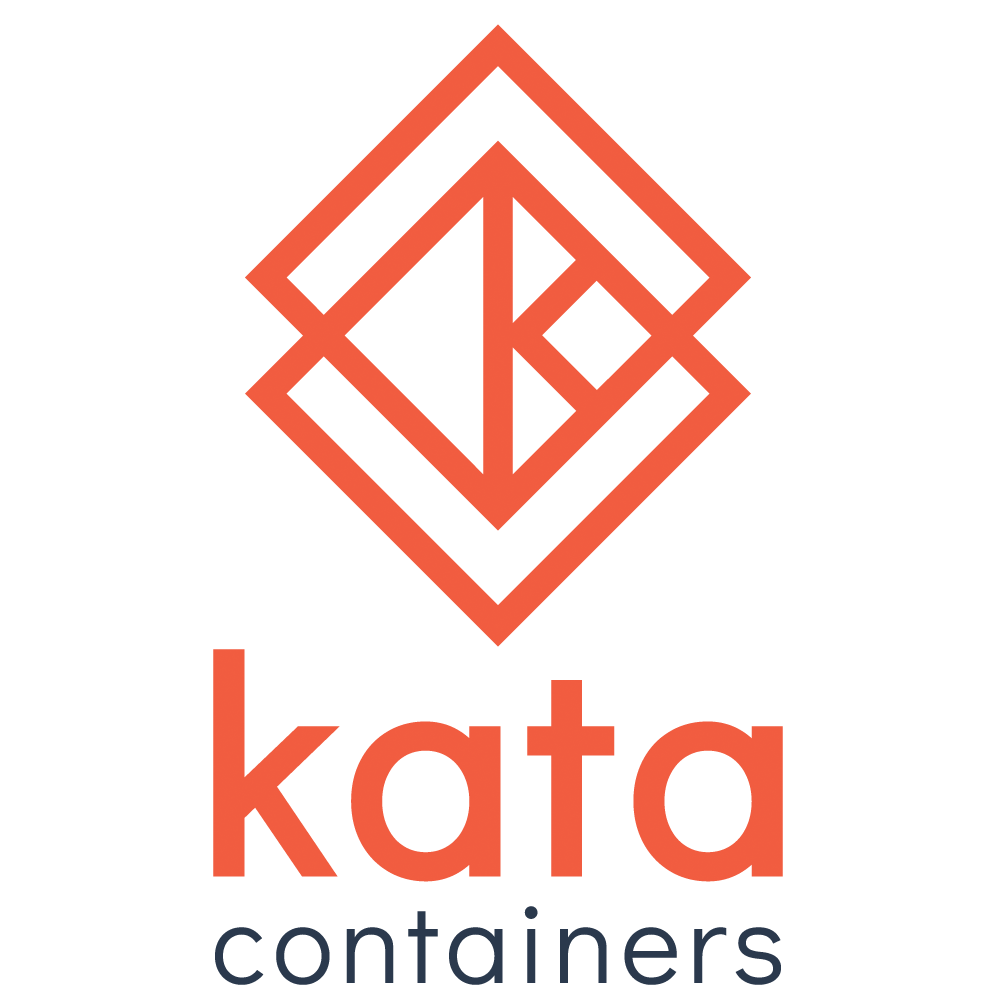 cVM Start-Up Overhead
Guest Memory Pages Provisioning
OVMF DXE Initialization
Registry Throttling
If all CoCo's pull from the guest, cannot scale w/out pass-through cache
Will benefit from improvements in warm starts
No CoCo pre-warming
SEV Guests <-> owner
No Image Re-Use
Cannot mount images from host
Cannot share images between tenants
Cannot lazy load images
Guest-Side Image Pulling
Serial (per-ctr) pulling
Image Layer Decryption
36
Carlos Segarra - Imperial College London
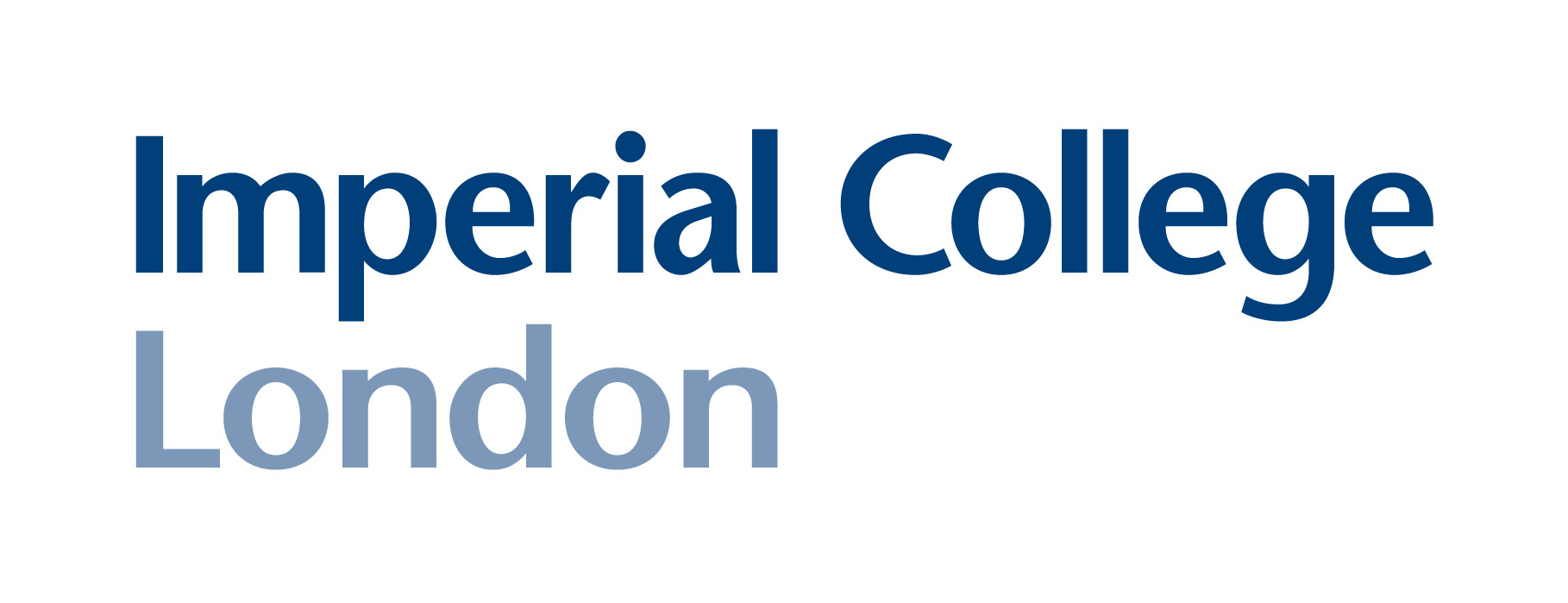 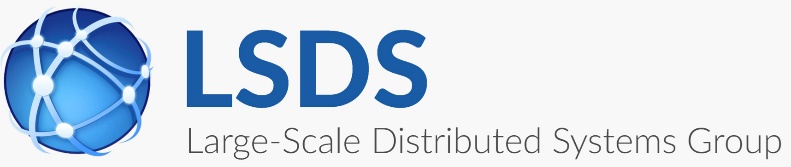 Large-Scale Data & Systems Group
Serverless Confidential Containers:Challenges and Opportunities
Carlos Segarra
(w/ Tobin Feldman-Fitzthum and Daniele Buono)Large-Scale Data & Systems (LSDS) Group - Imperial College London
Visiting IBM TJ Watson (Sep'23 – Nov'23)https://carlossegarra.com<cs1620@ic.ac.uk>
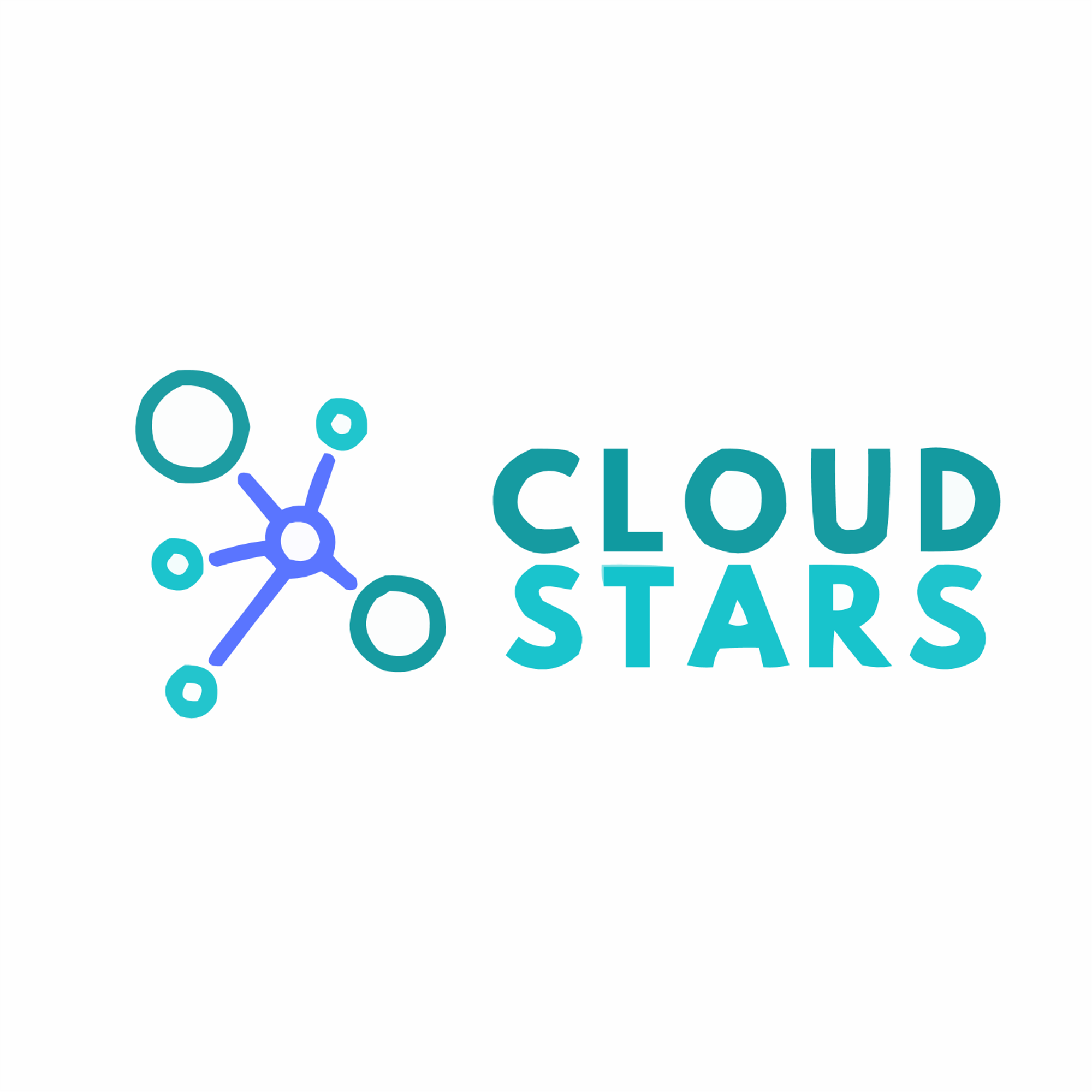 IBM TJ Watson – Thursday, November 16th 2023
[Speaker Notes: Aim for 30' presentation + Q&A]
FYP CoCo: Summary
Confidential Containers are a very promising technology for zero-friction adoption of confidential computing in the cloud. However...
still very far from being usable in challenging environments like serverless!
Good news is that there is a lot of low-hanging fruit!
Serverless CoCo Task 1: Optimize cVM provisioning
Serverless CoCo Task 2: Optimize Image Pulling Time
Serverless CoCo Task 3: Design Secure CoCo sandbox re-use strategies
Serverless CoCo Task 4: Improve Scalability of CoCo sandbox provisioning
38
Carlos Segarra - Imperial College London